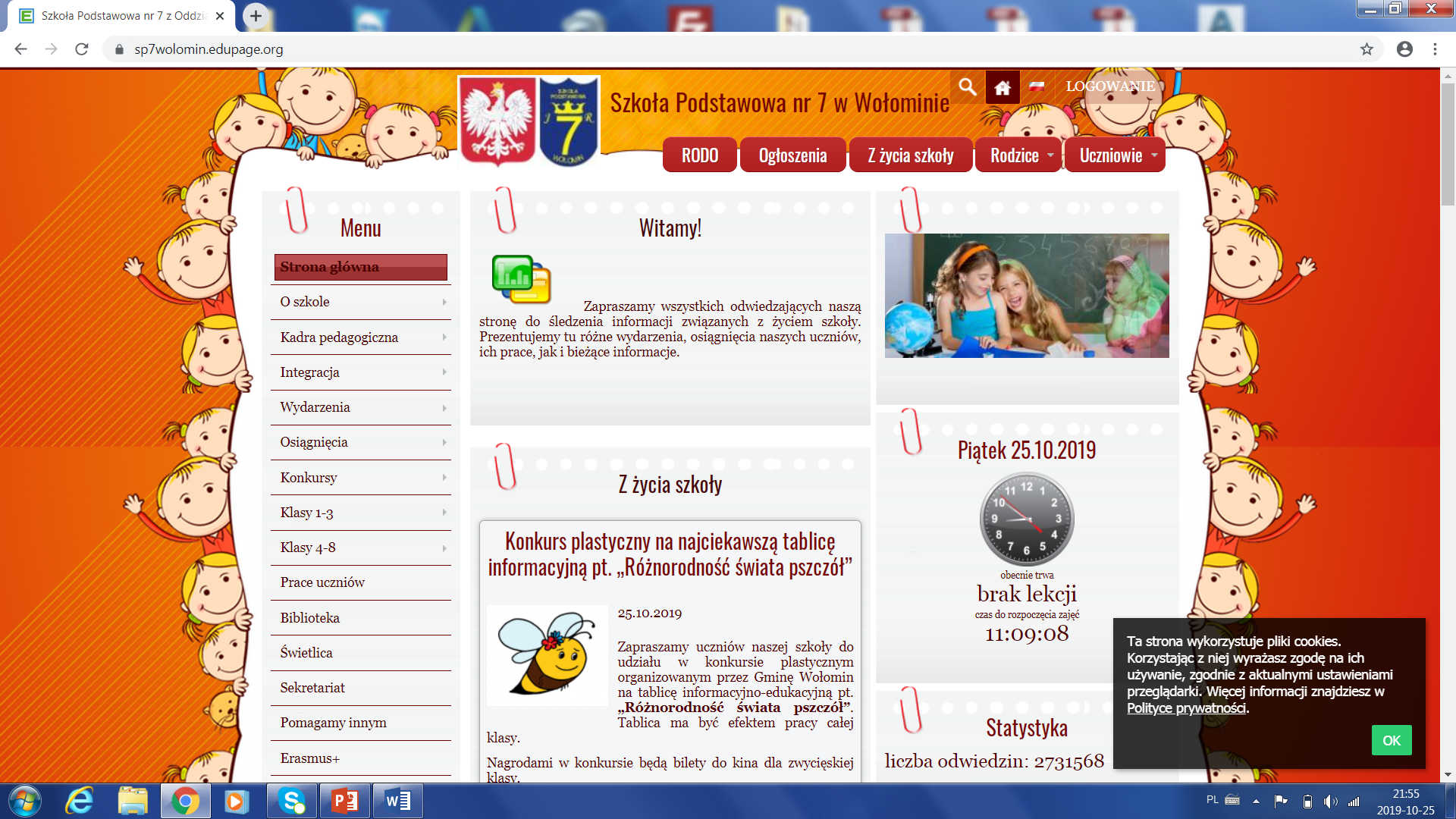 z Oddziałami Integracyjnymi im. Królowej Jadwigi
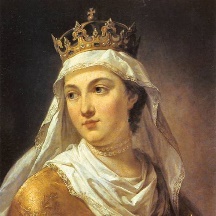 Zmiany w naszej szkole w latach 2017-2019
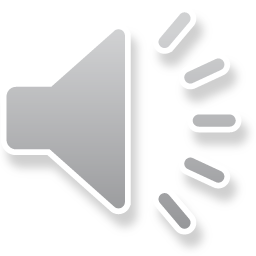 Rada Rodziców
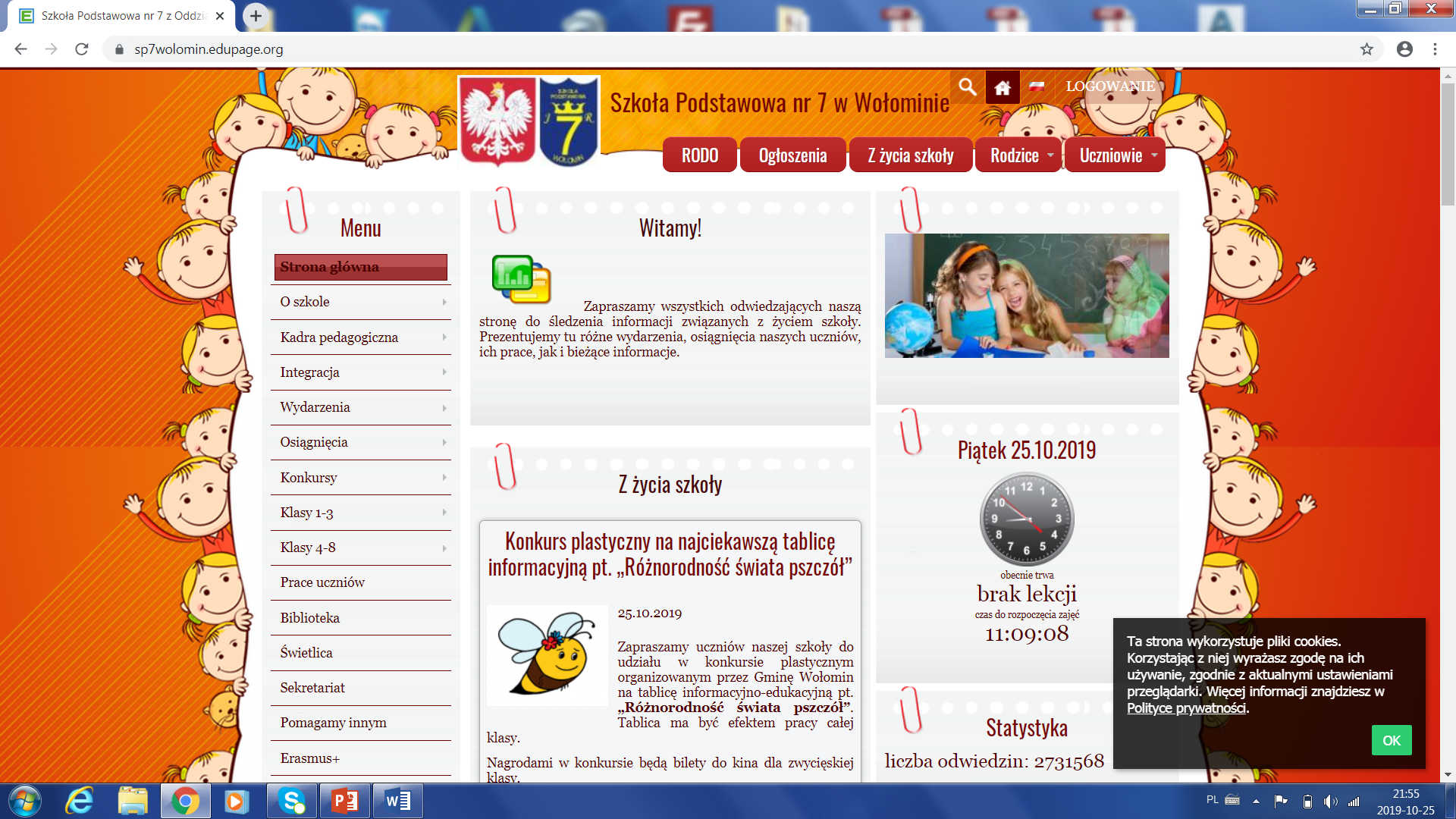 z Oddziałami Integracyjnymi im. Królowej Jadwigi
Nasza szkoła od 2017 roku bierze udział w wielu lokalnych, krajowych i międzynarodowych inicjatywach np:
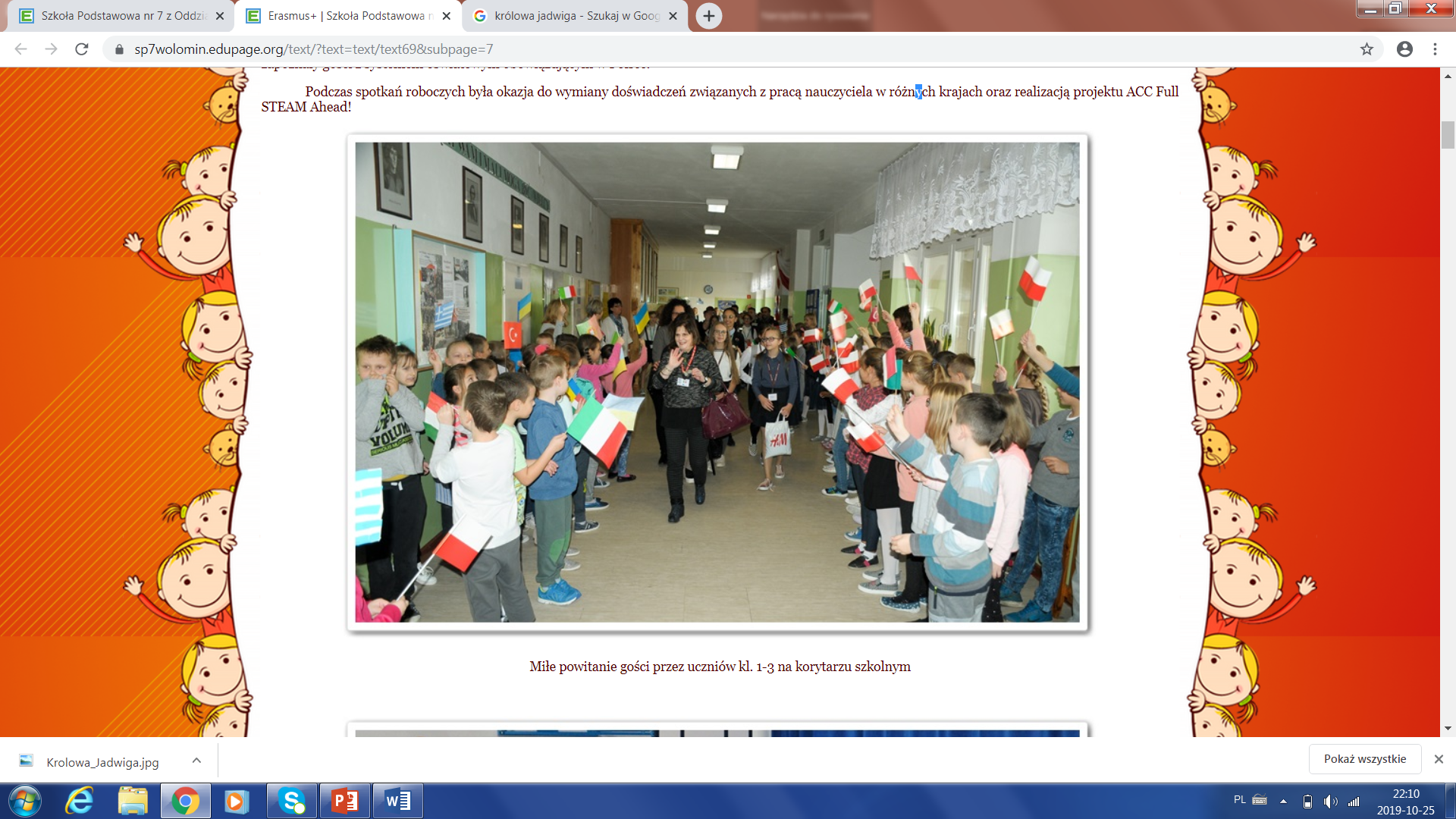 11/2018 - Erasmus w projekcie Art, Creativity, Coding - Full STEAM Ahead! Projekt prowadzony jest w ramach programu Erasmus+
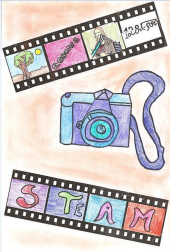 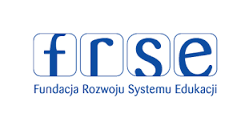 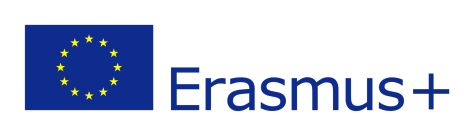 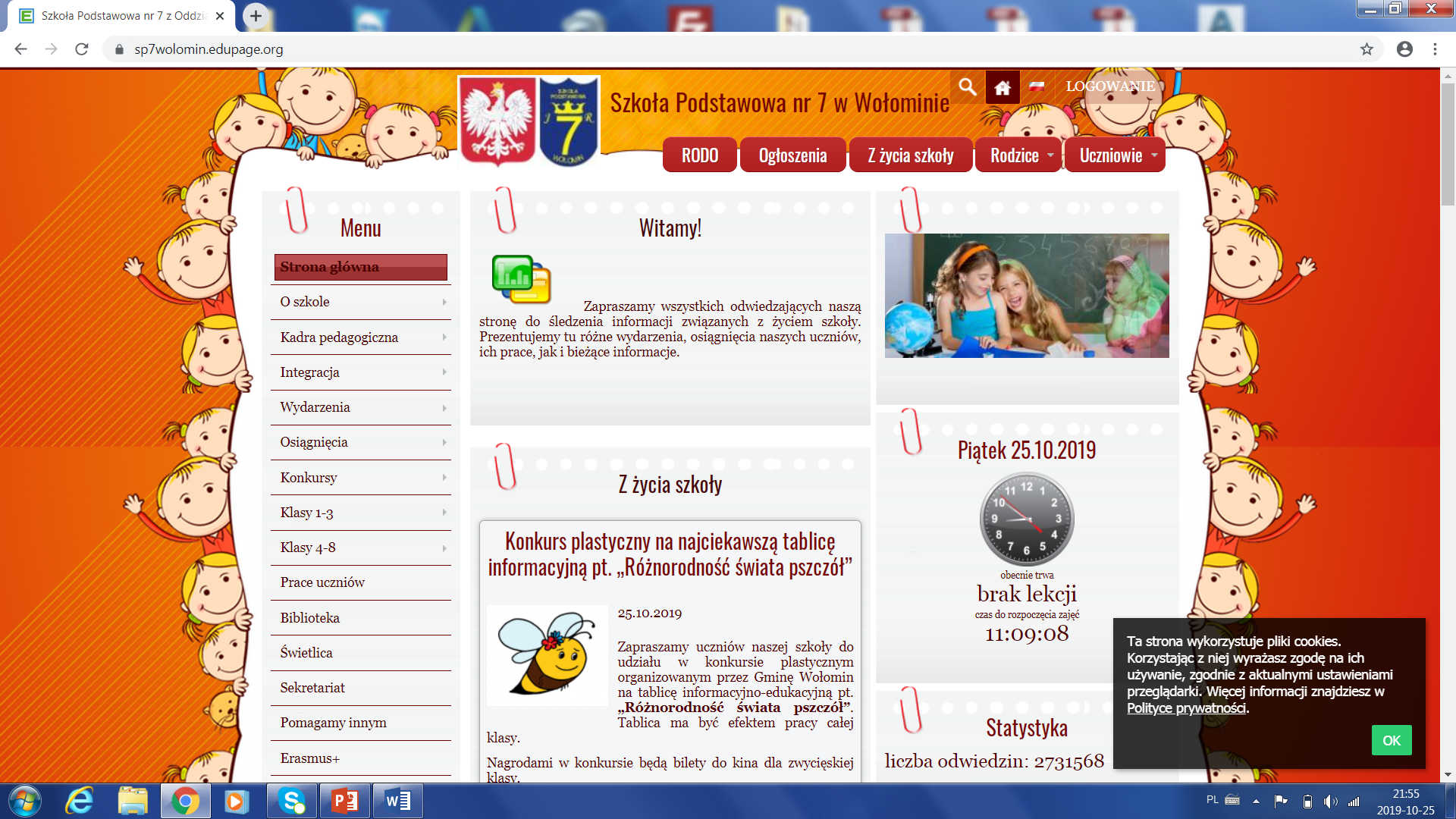 z Oddziałami Integracyjnymi im. Królowej Jadwigi
projekt współfinansowany ze środków Europejskiego Funduszu Społecznego w ramach Regionalnego Programu Operacyjnego Województwa Mazowieckiego na lata 2014-2020 pn. „Patrząc w przyszłość – rozwój edukacji cyfrowej w Gminie Wołomin”
wprowadzenie dziennika elektronicznego Librus 12/2017
organizacja WOŚP 01/2019;
pomoc dla Polaków z Kresów Wschodnich 03/2019
w ramach budżetu obywatelskiego wybudowano wiaty rowerowe 08/2019
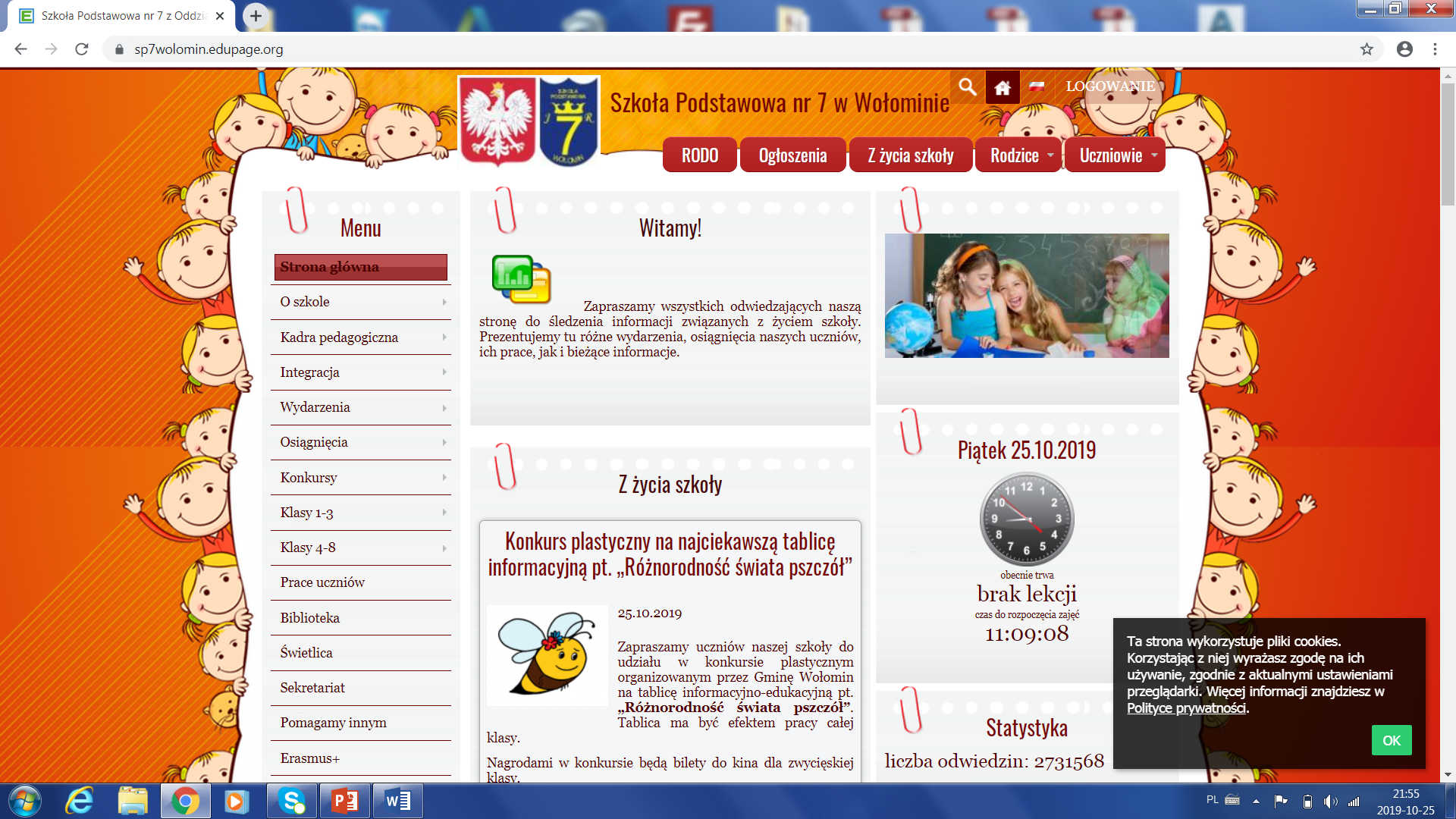 z Oddziałami Integracyjnymi im. Królowej Jadwigi
Nasza szkoła udziela się wraz z Młodzieżowym Klubem Wolontariatu „Na Przekór” działającym przy Zespole Szkół nr 3 w Wołominie
Korzystamy z pomocy Wolontariatu z Coca-Cola HBC Polska, HSBC Bank Polska S.A.
Pomaga nam także wiele firm i osób prywatnych
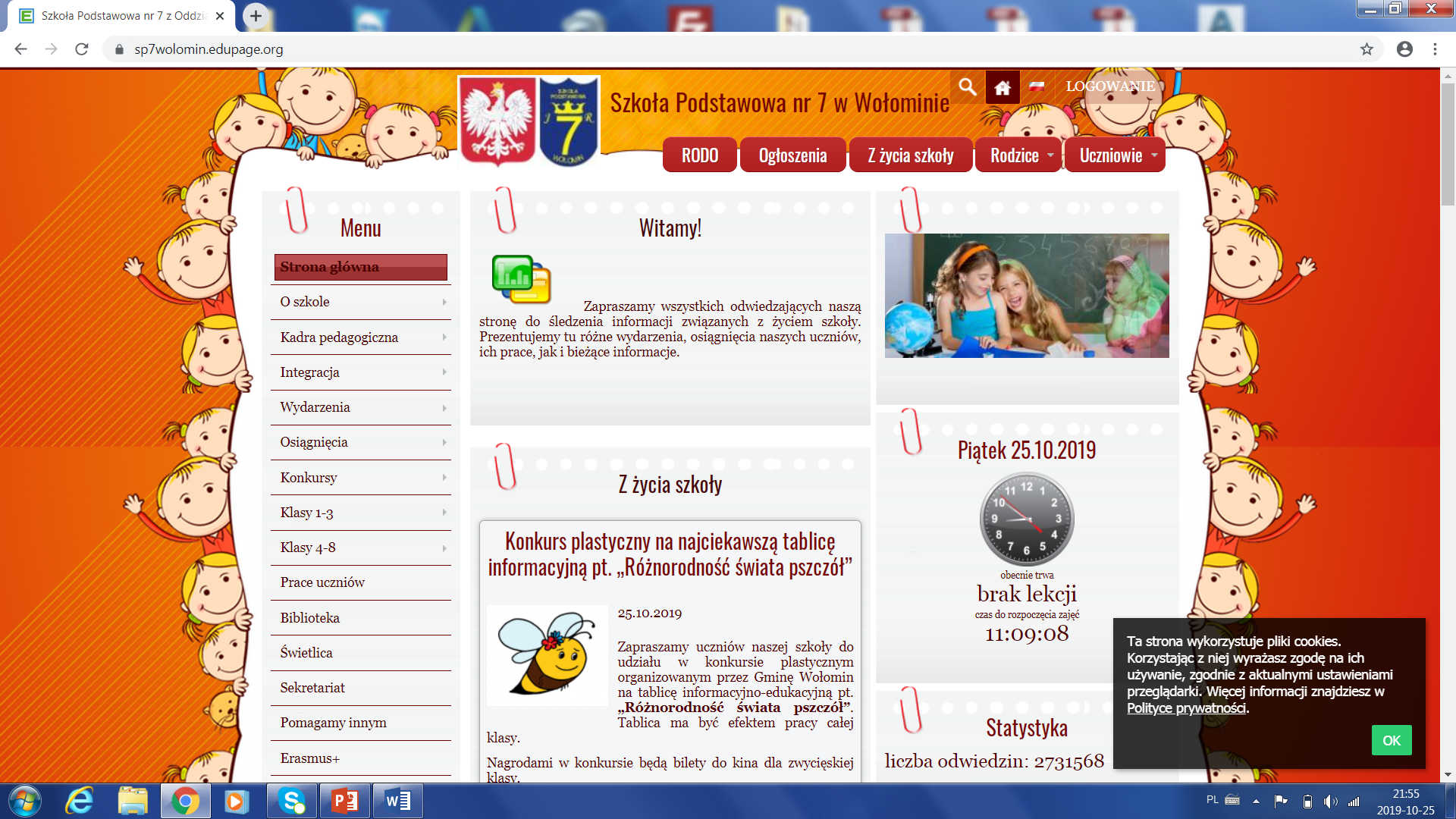 z Oddziałami Integracyjnymi im. Królowej Jadwigi
Dzięki działaniom Dyrekcji i naszej szkolnej społeczności udało nam się zrealizować:
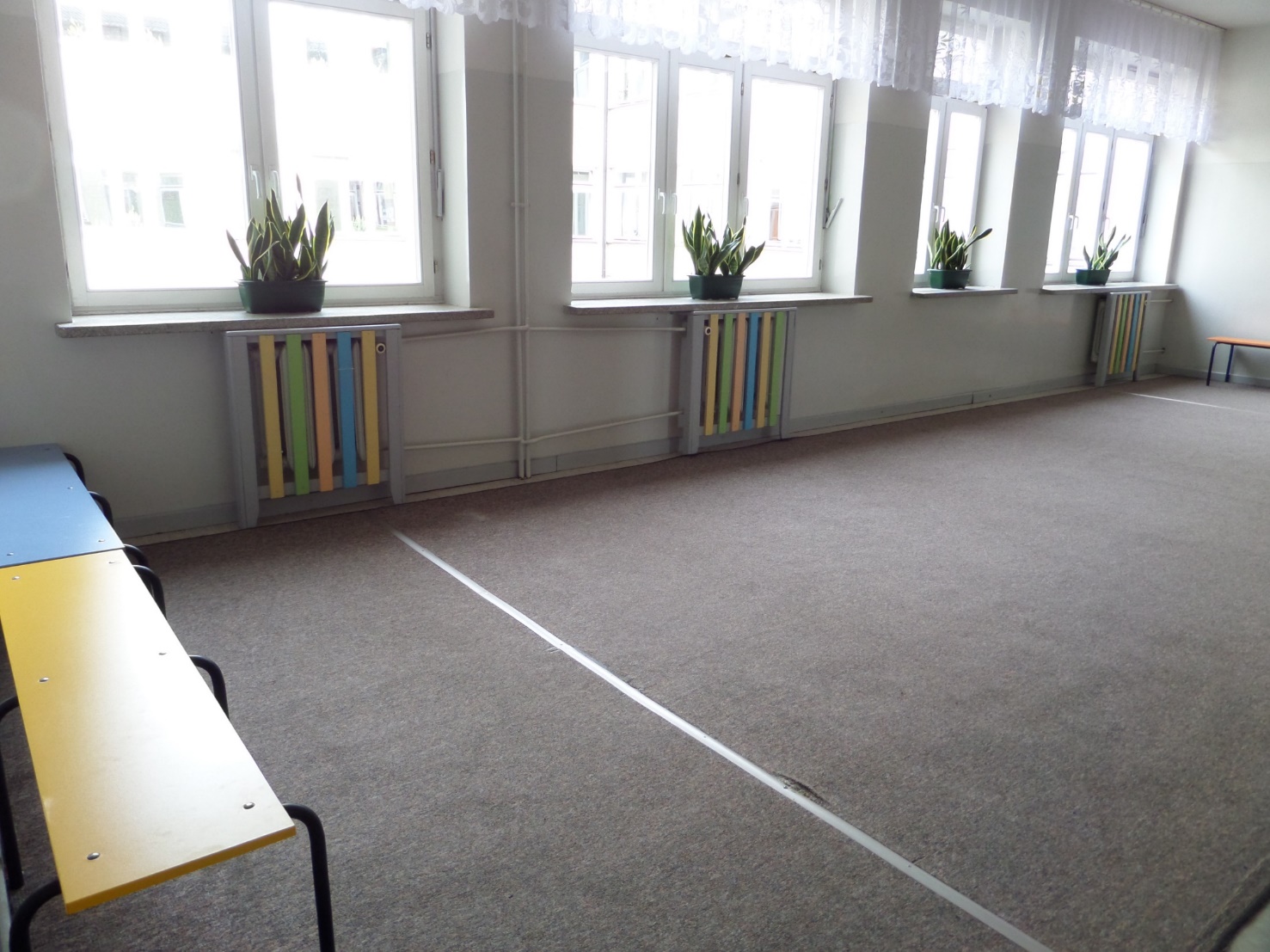 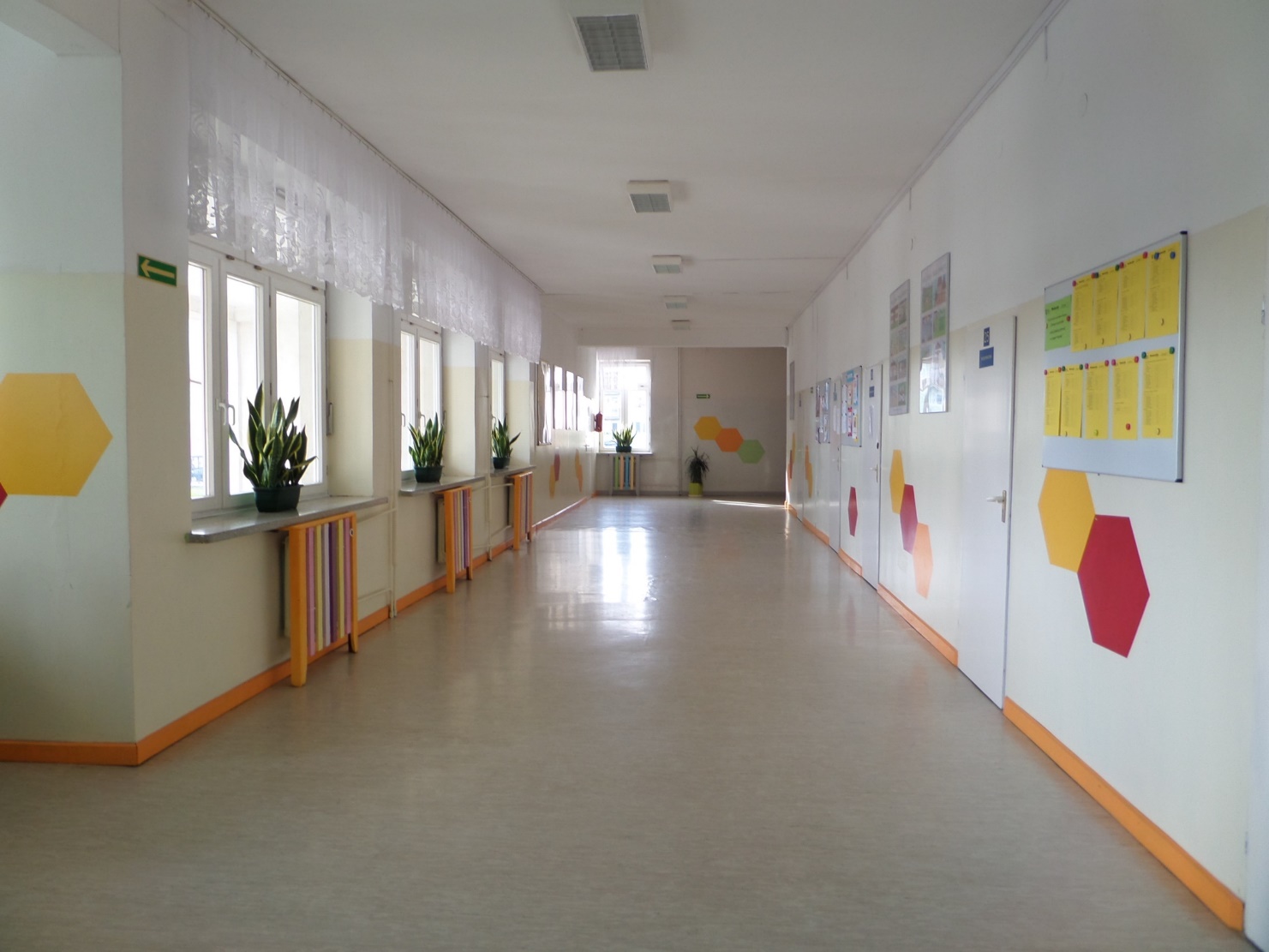 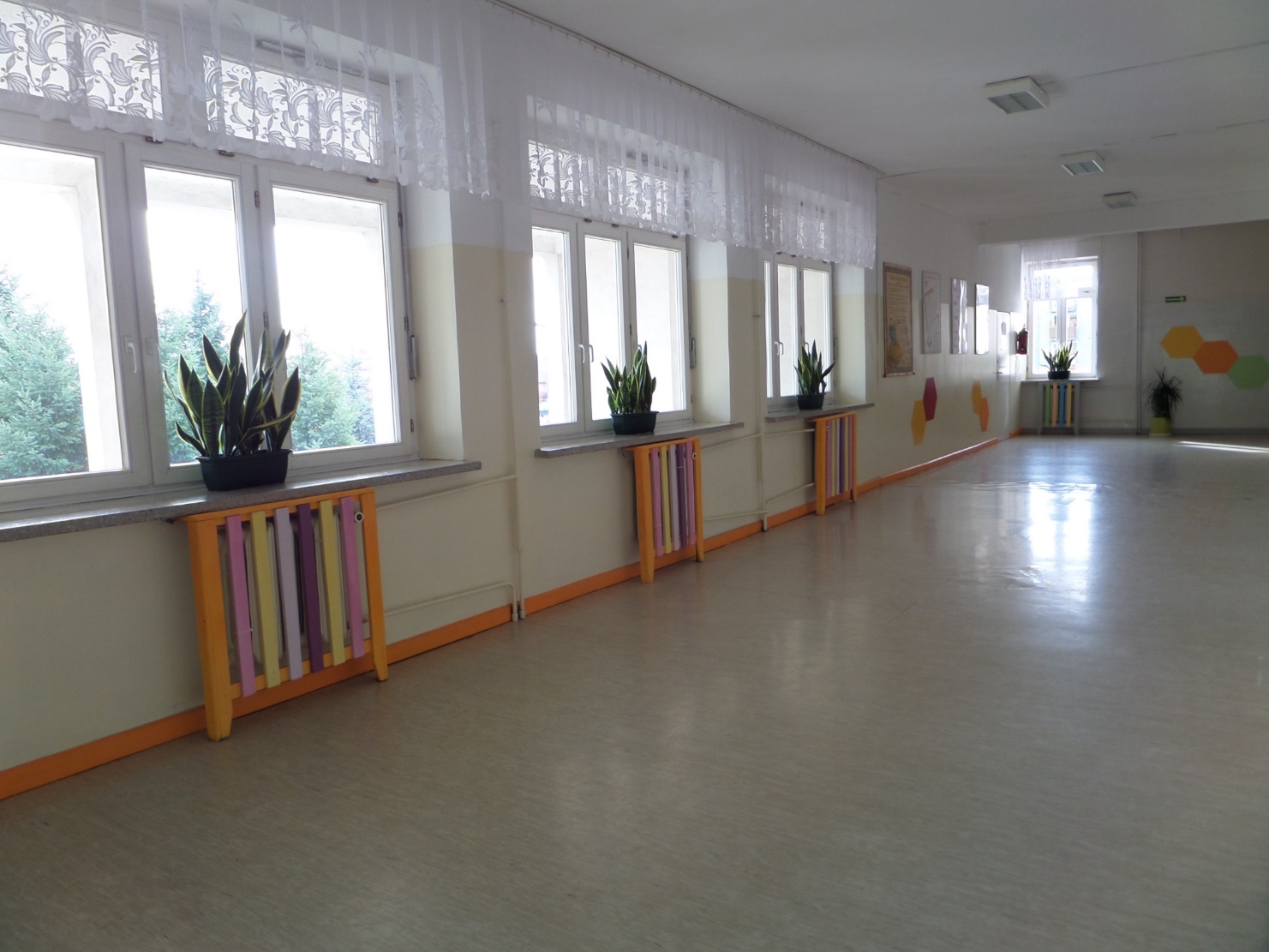 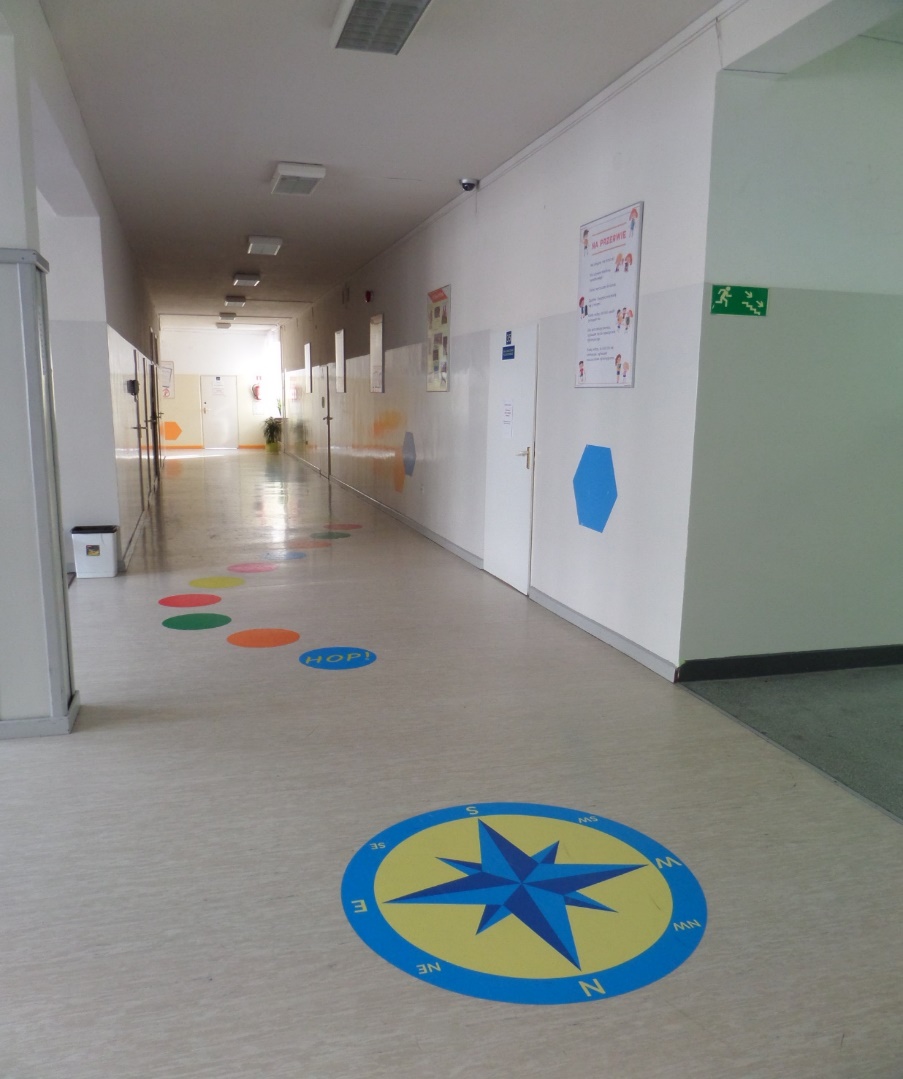 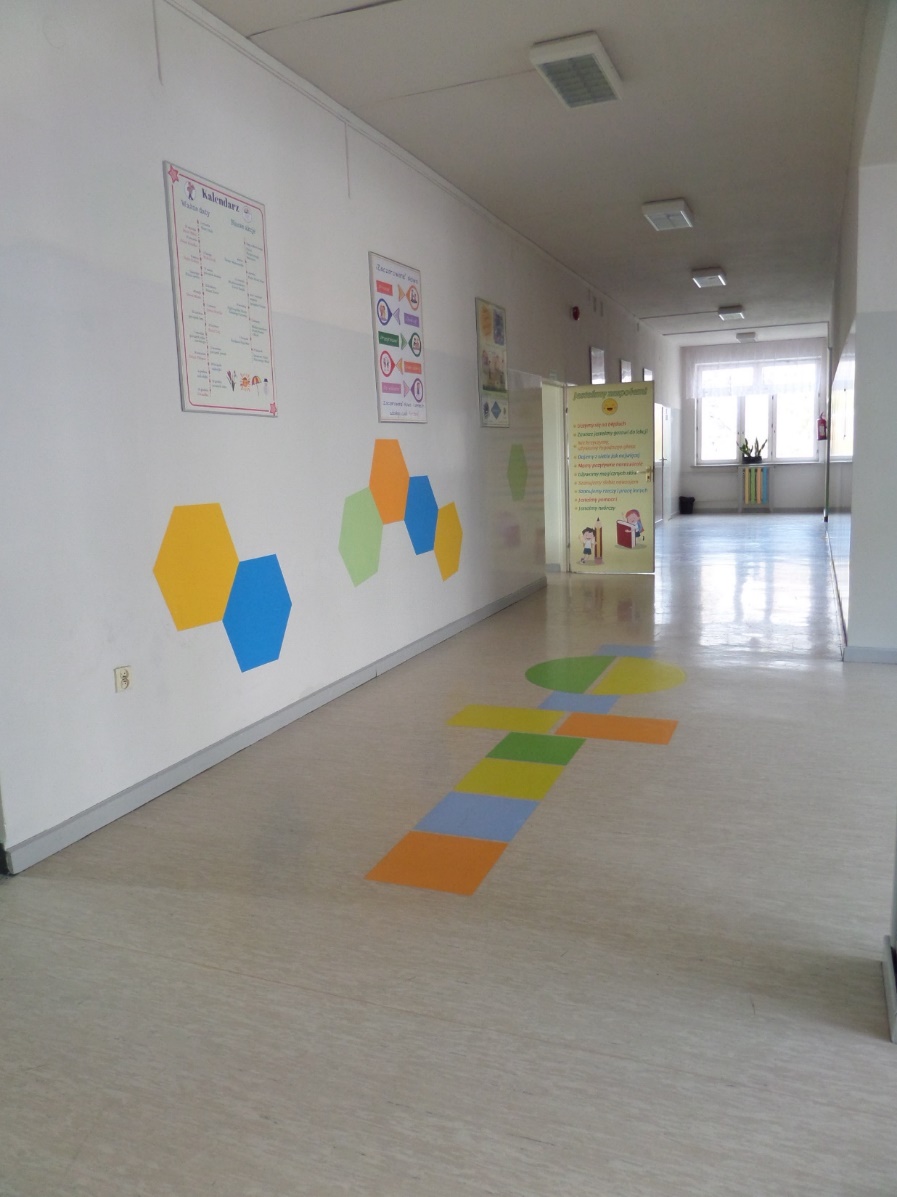 remont części szkolnych korytarzy
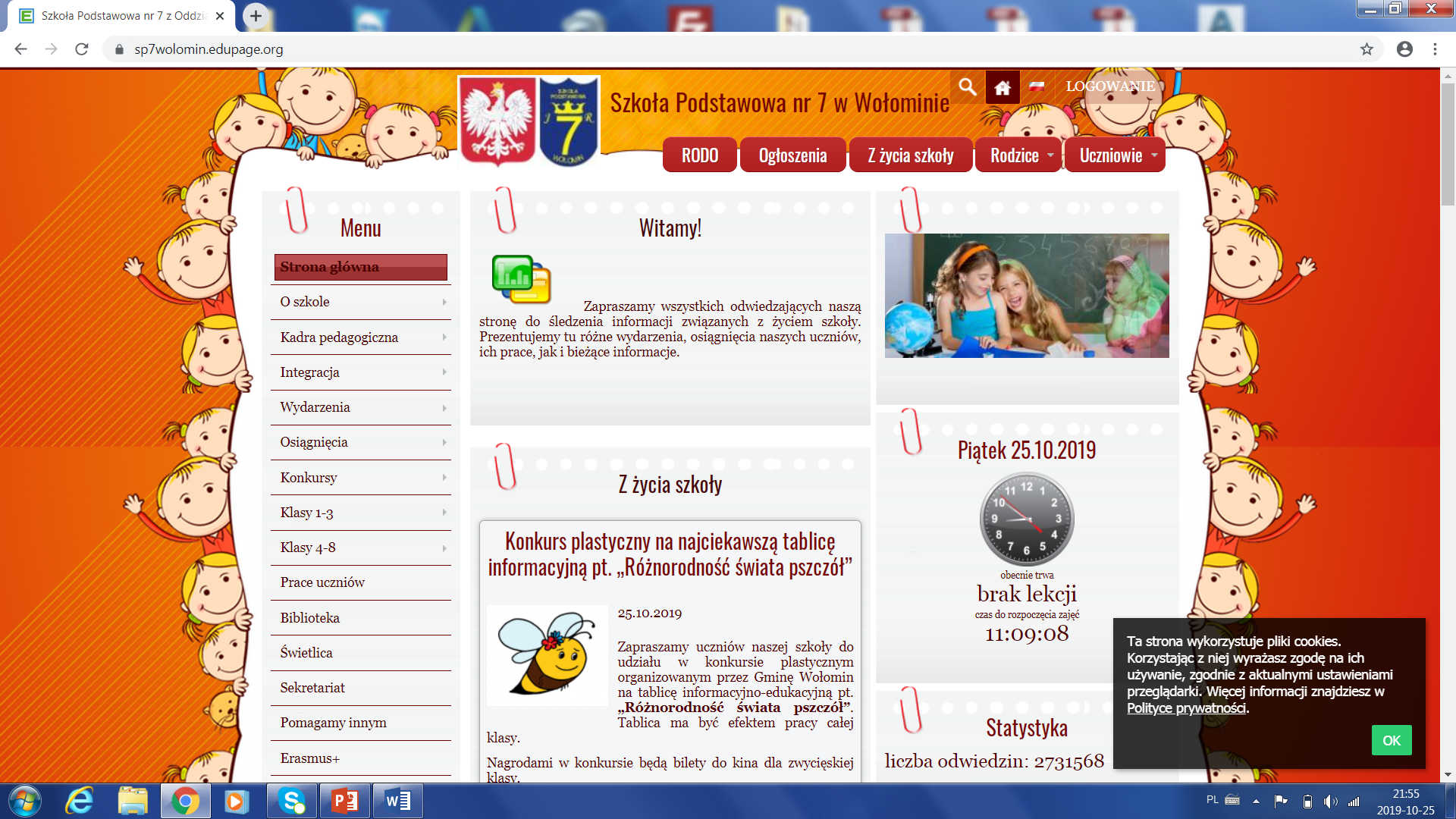 z Oddziałami Integracyjnymi im. Królowej Jadwigi
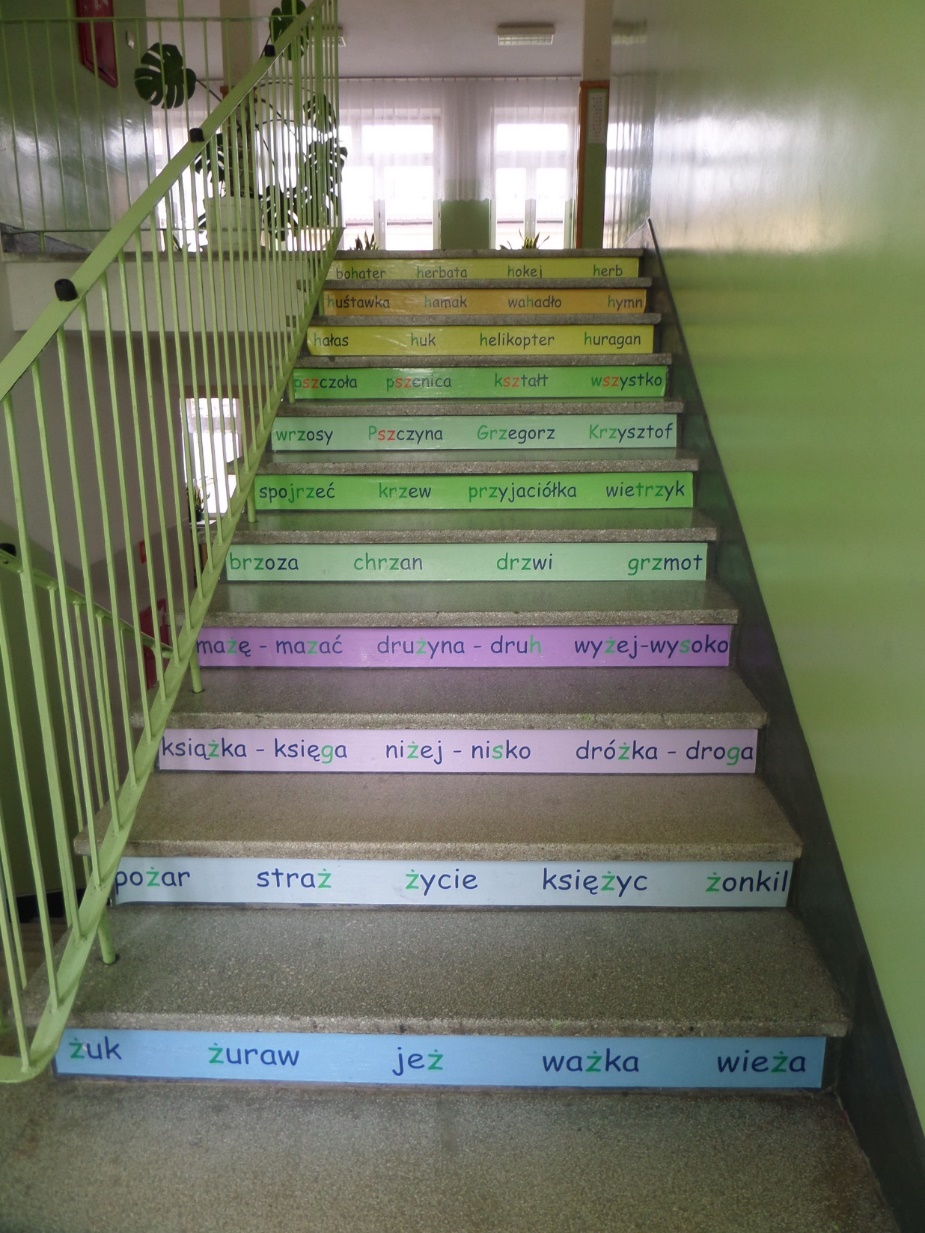 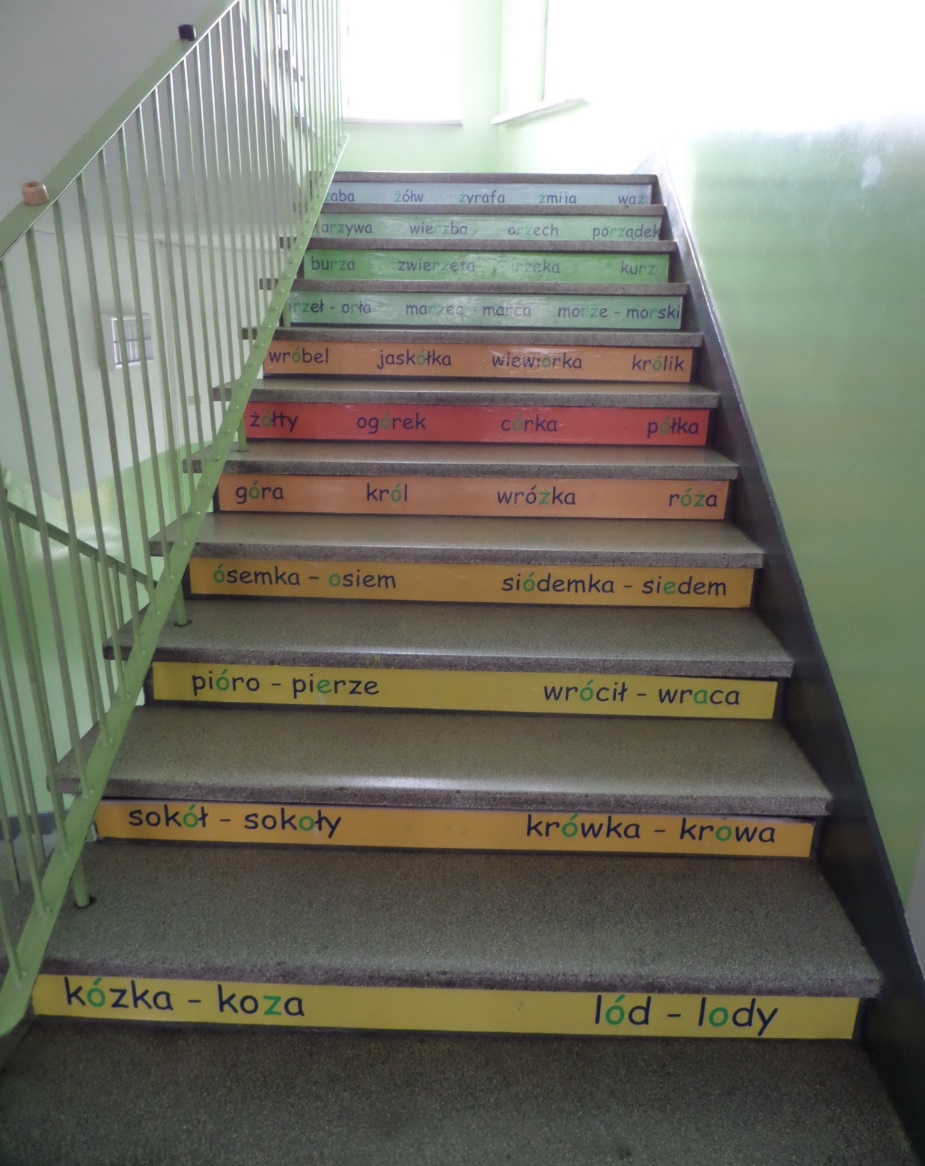 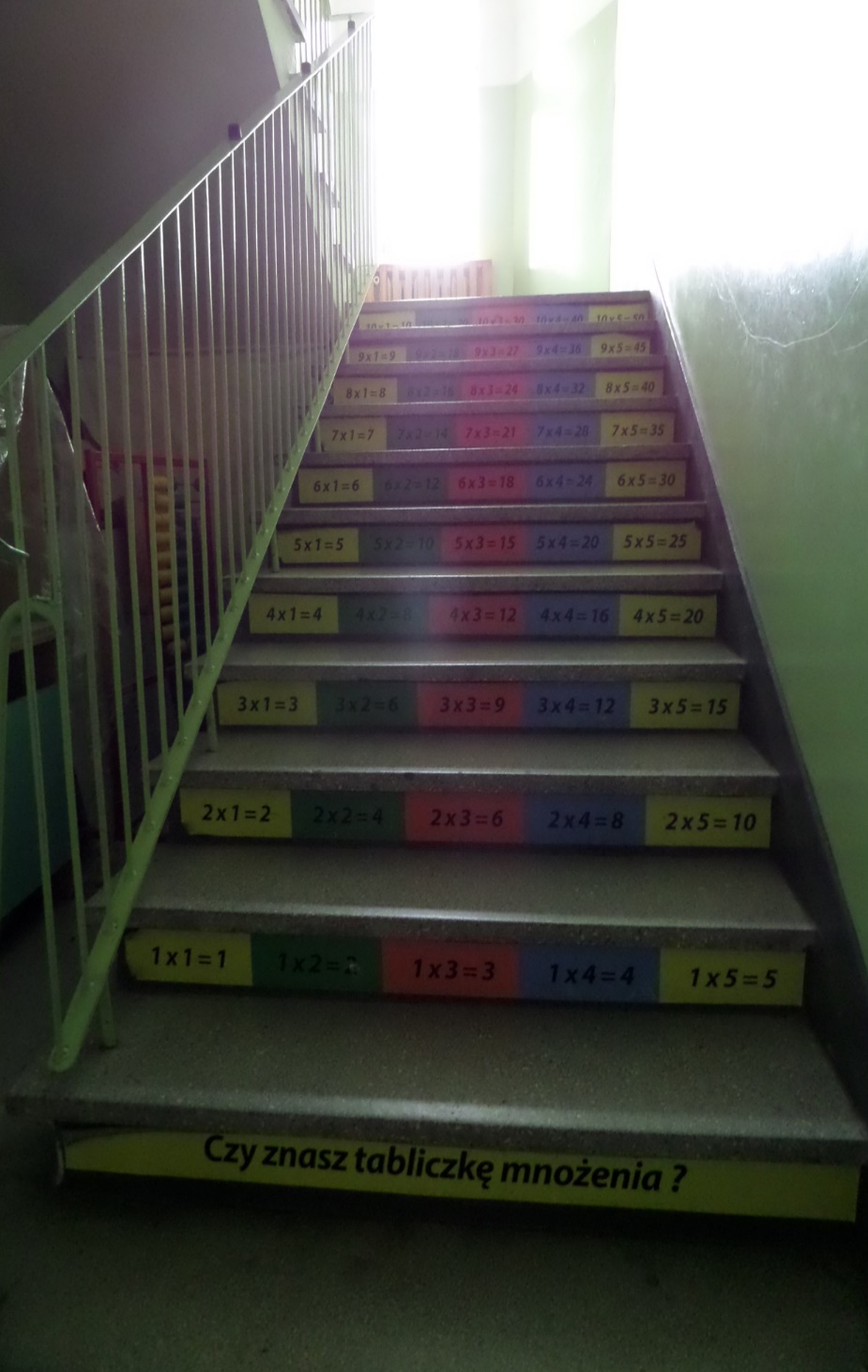 ozdobienie schodów
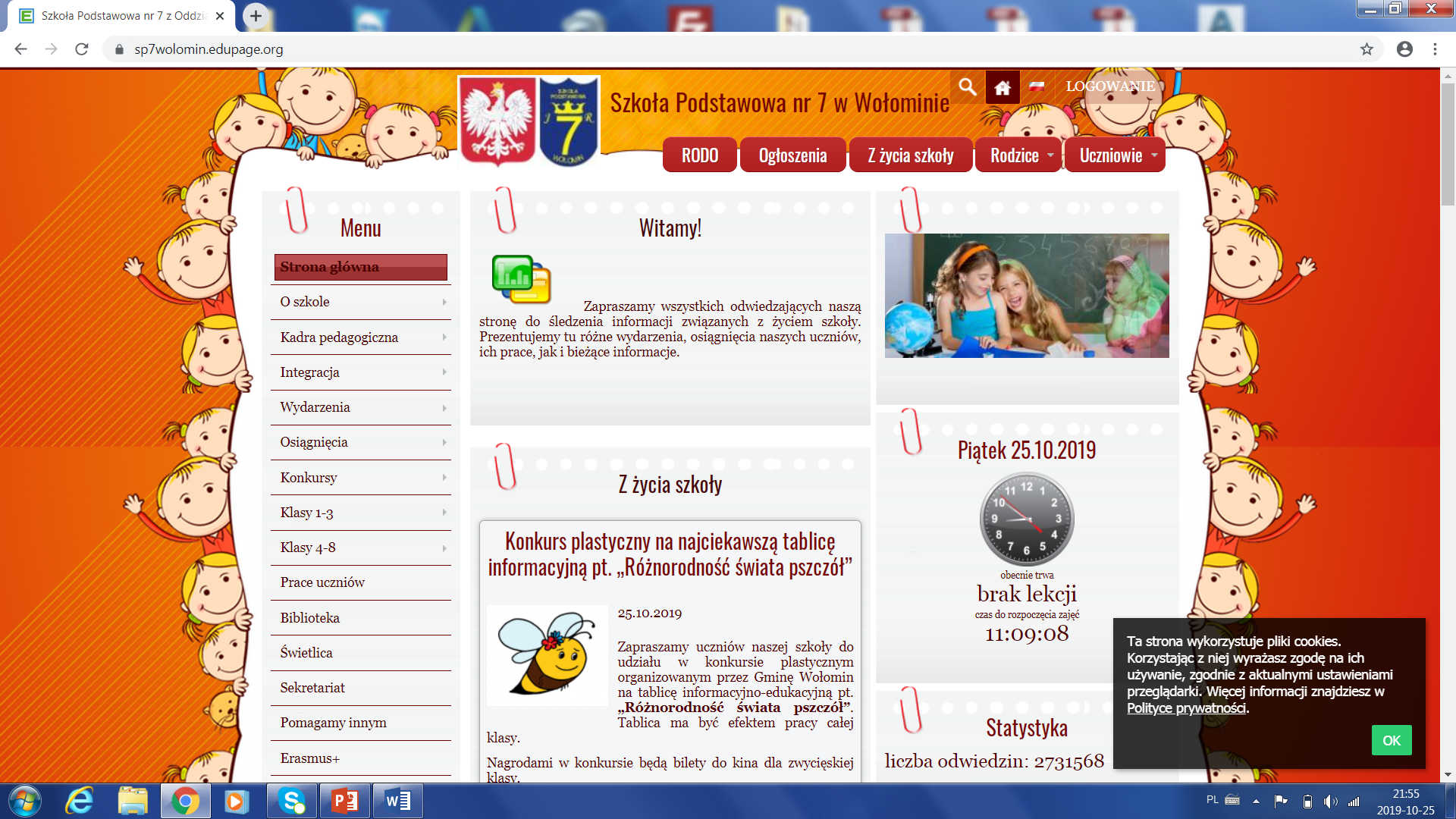 z Oddziałami Integracyjnymi im. Królowej Jadwigi
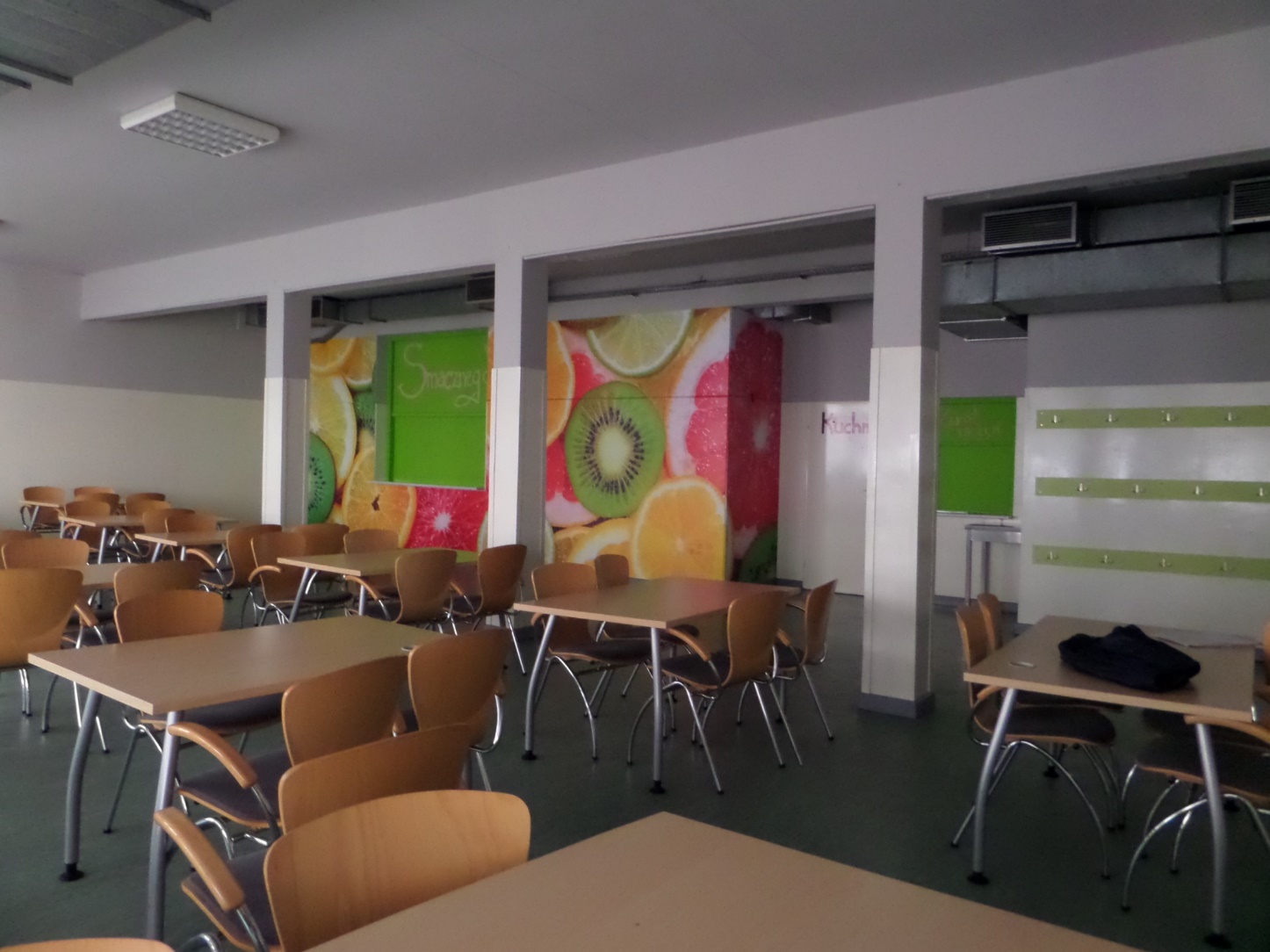 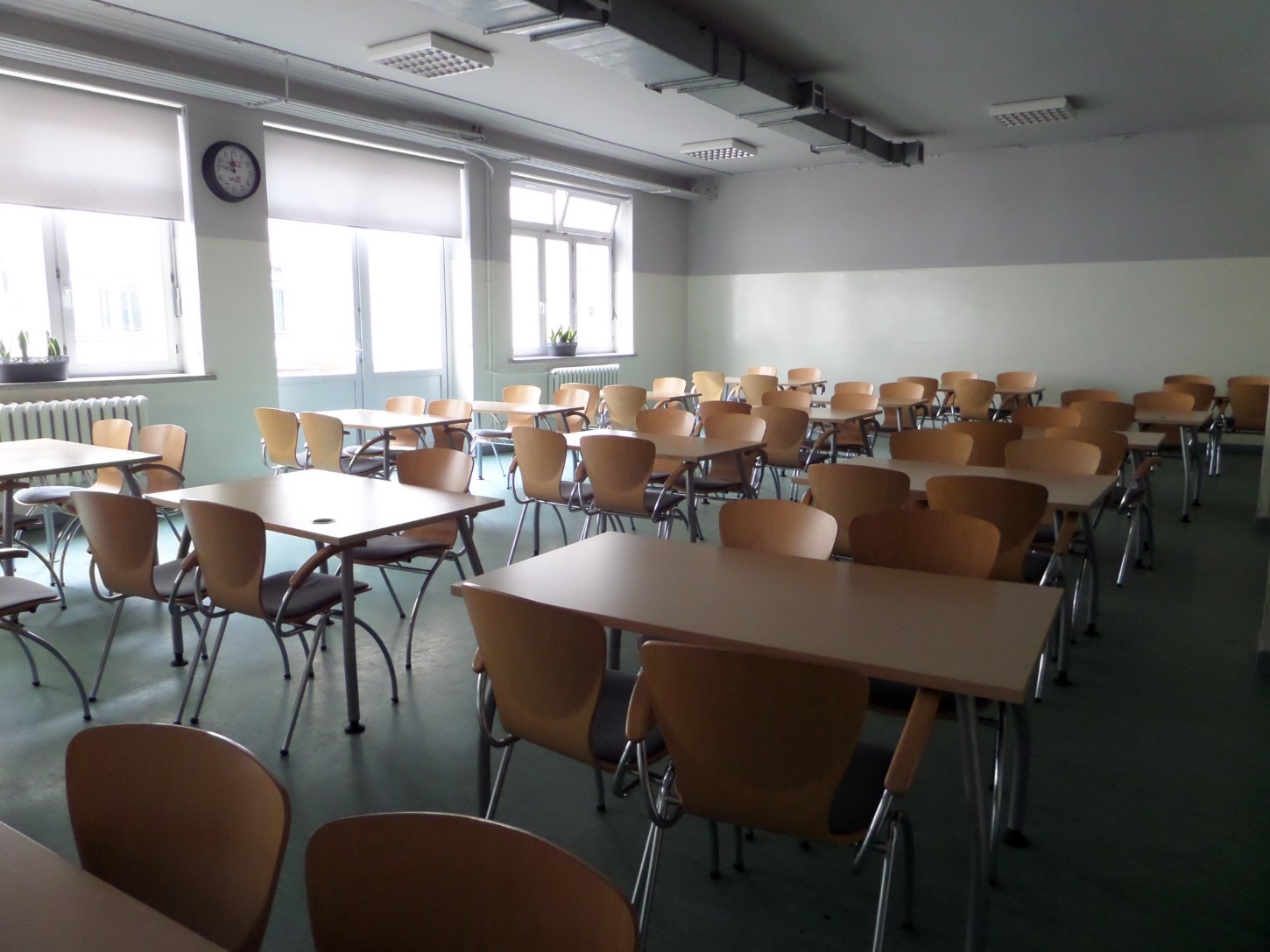 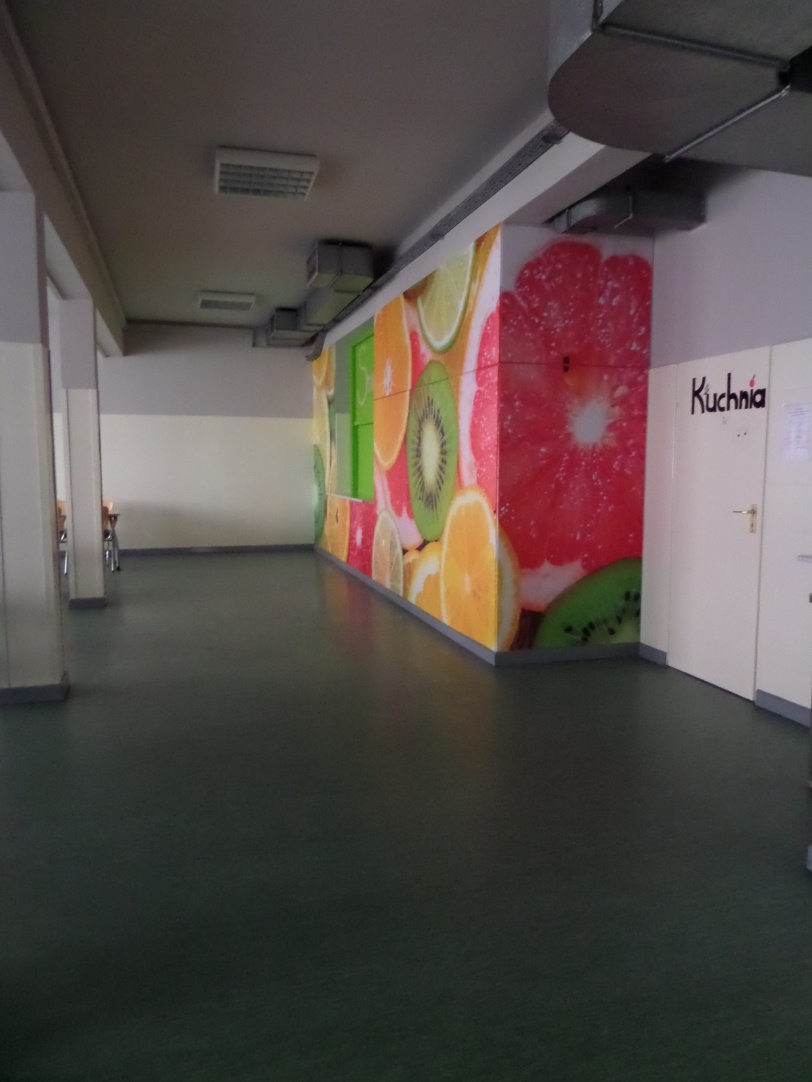 remont stołówki szkolnej
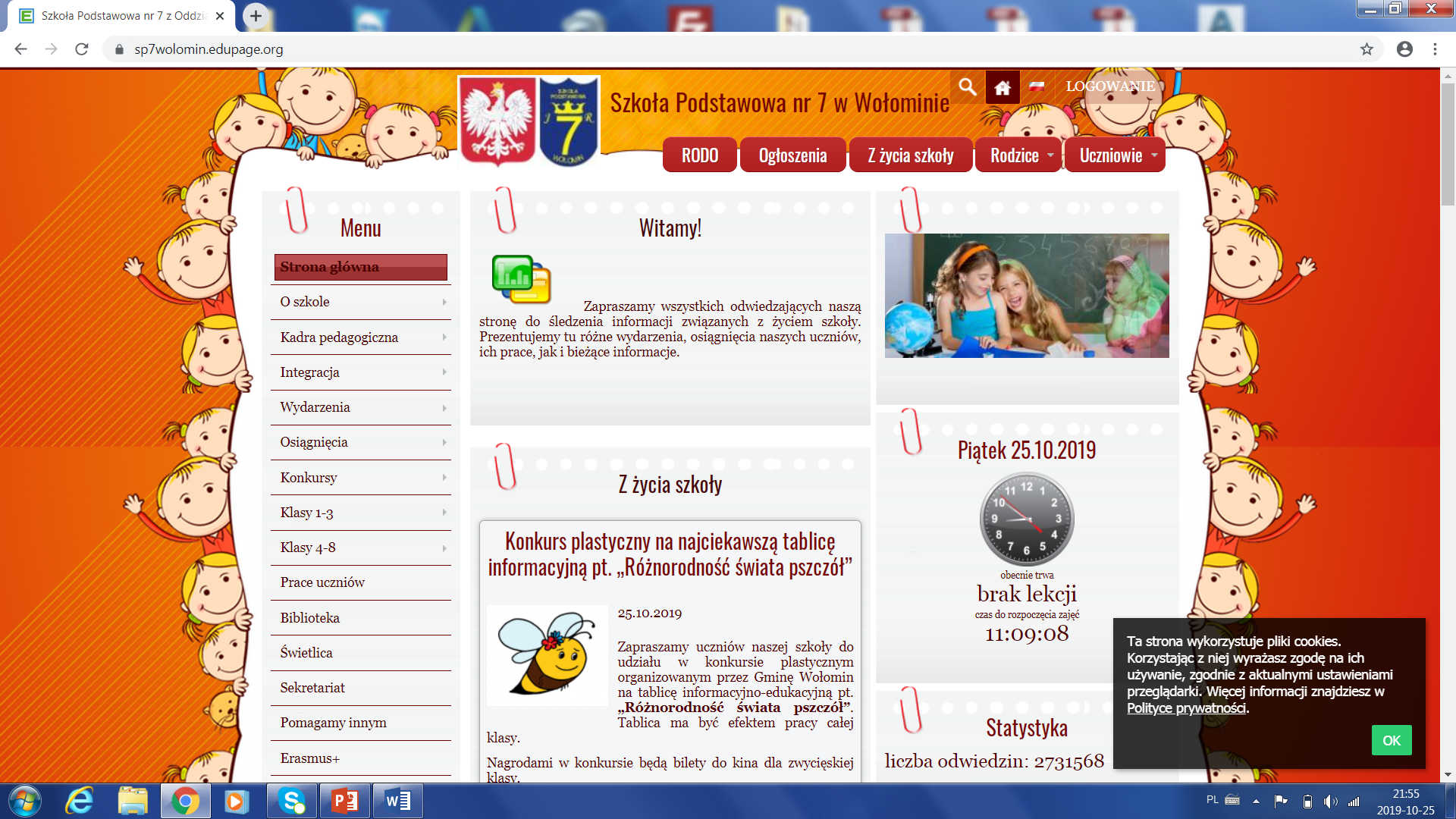 z Oddziałami Integracyjnymi im. Królowej Jadwigi
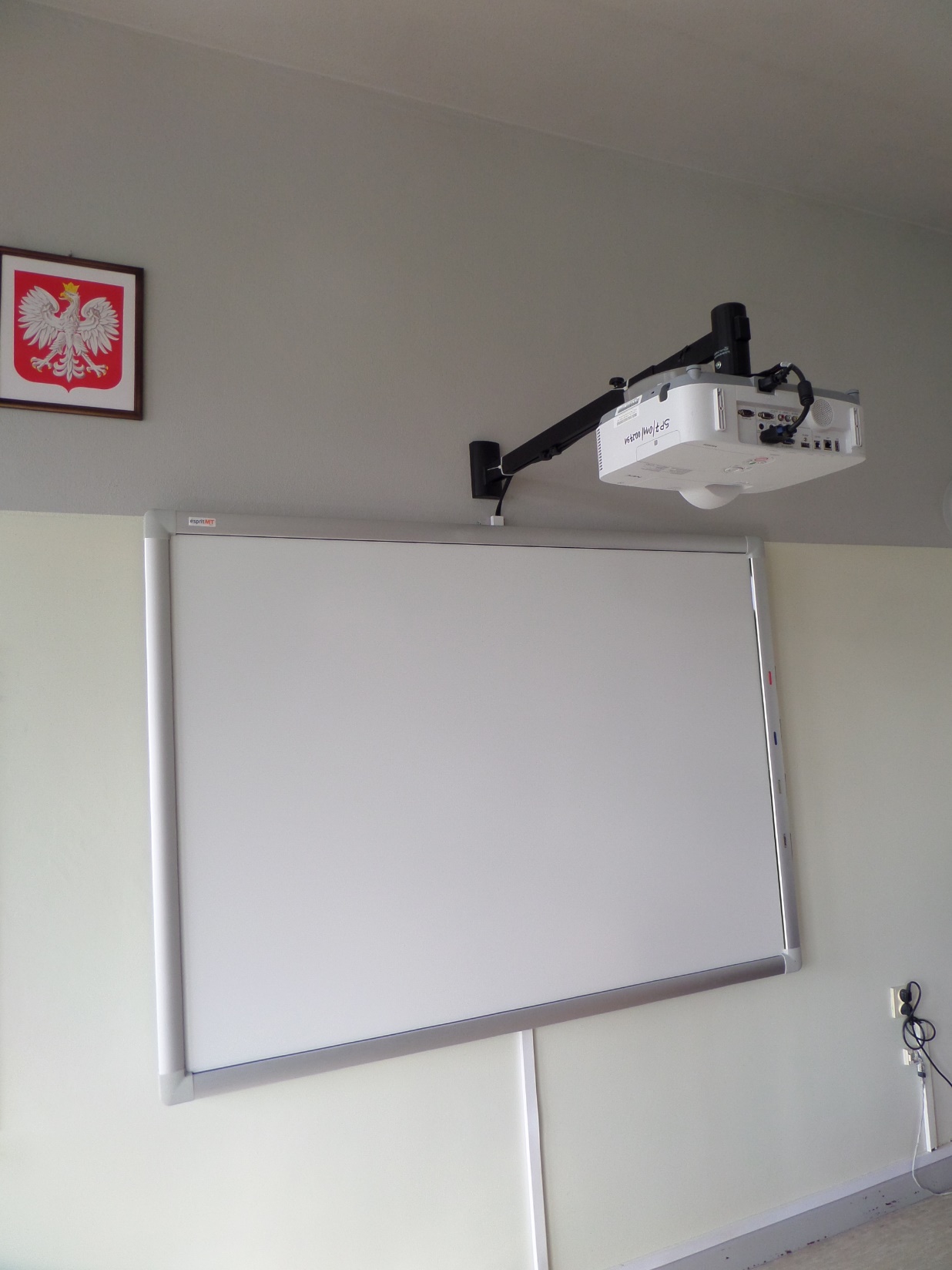 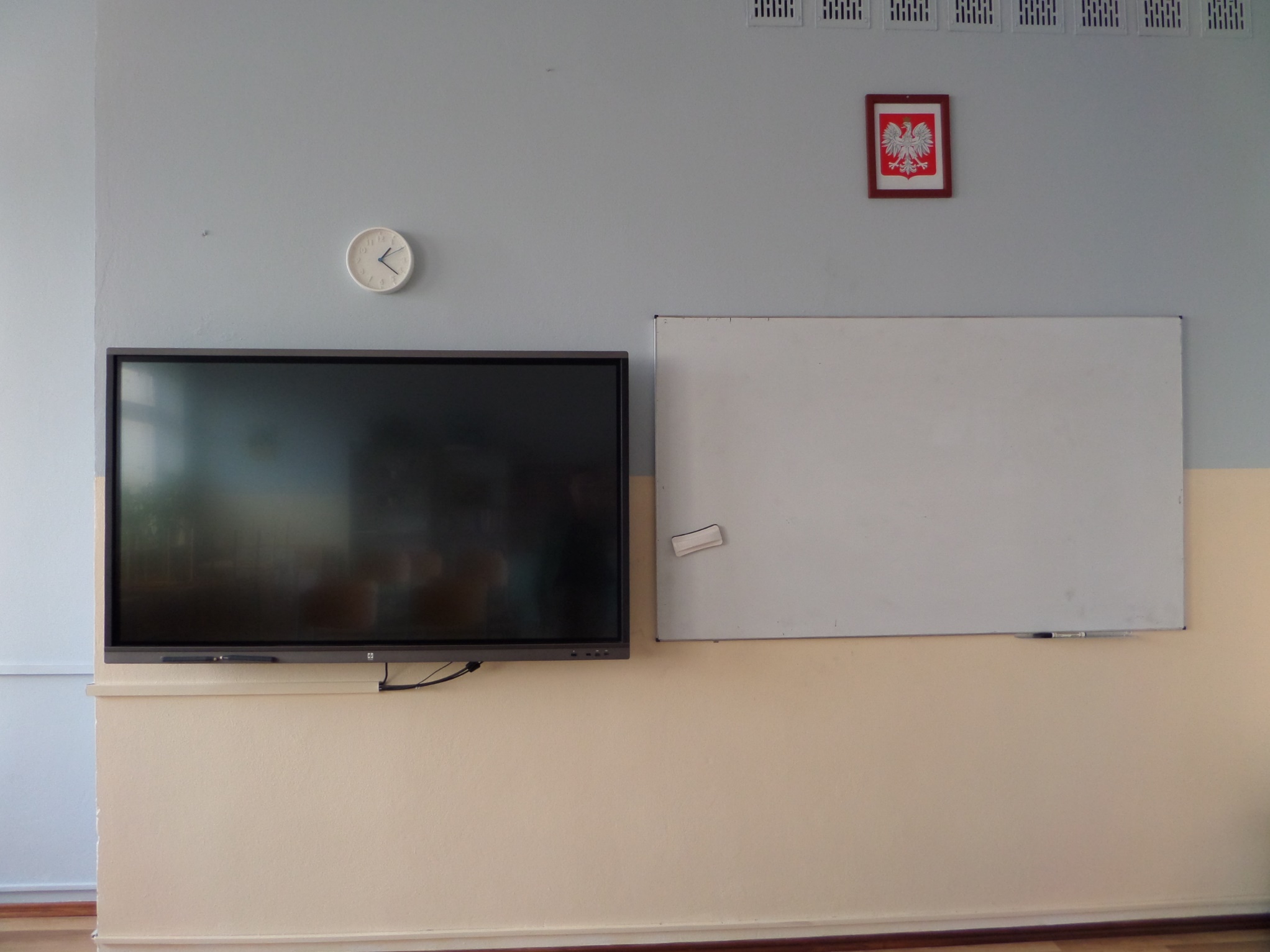 wyposażenie 14 sal w:
monitory dotykowe 
    i białe tablice
wyposażenie 2 sal w:
tablice   multimedialne,
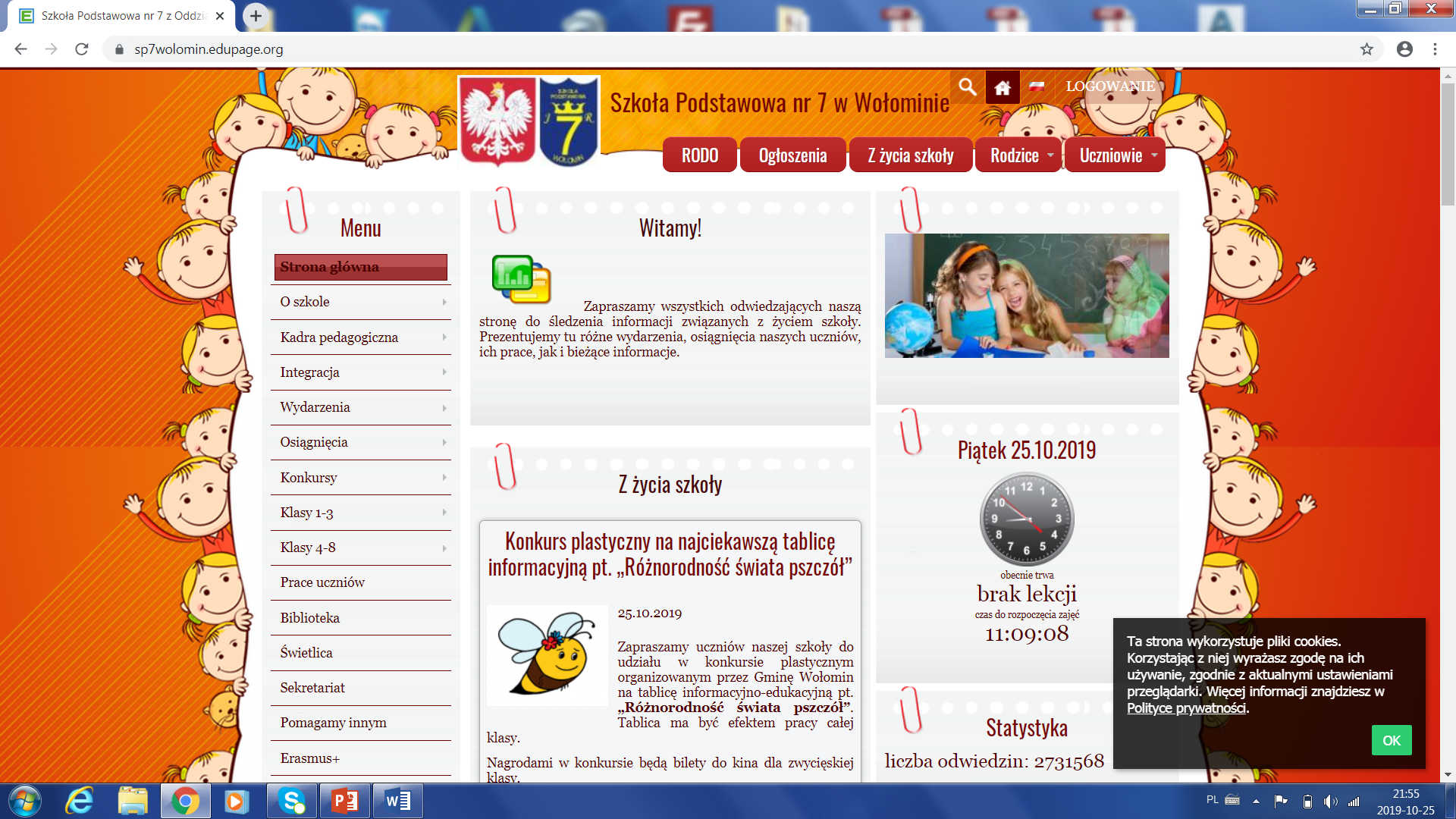 z Oddziałami Integracyjnymi im. Królowej Jadwigi
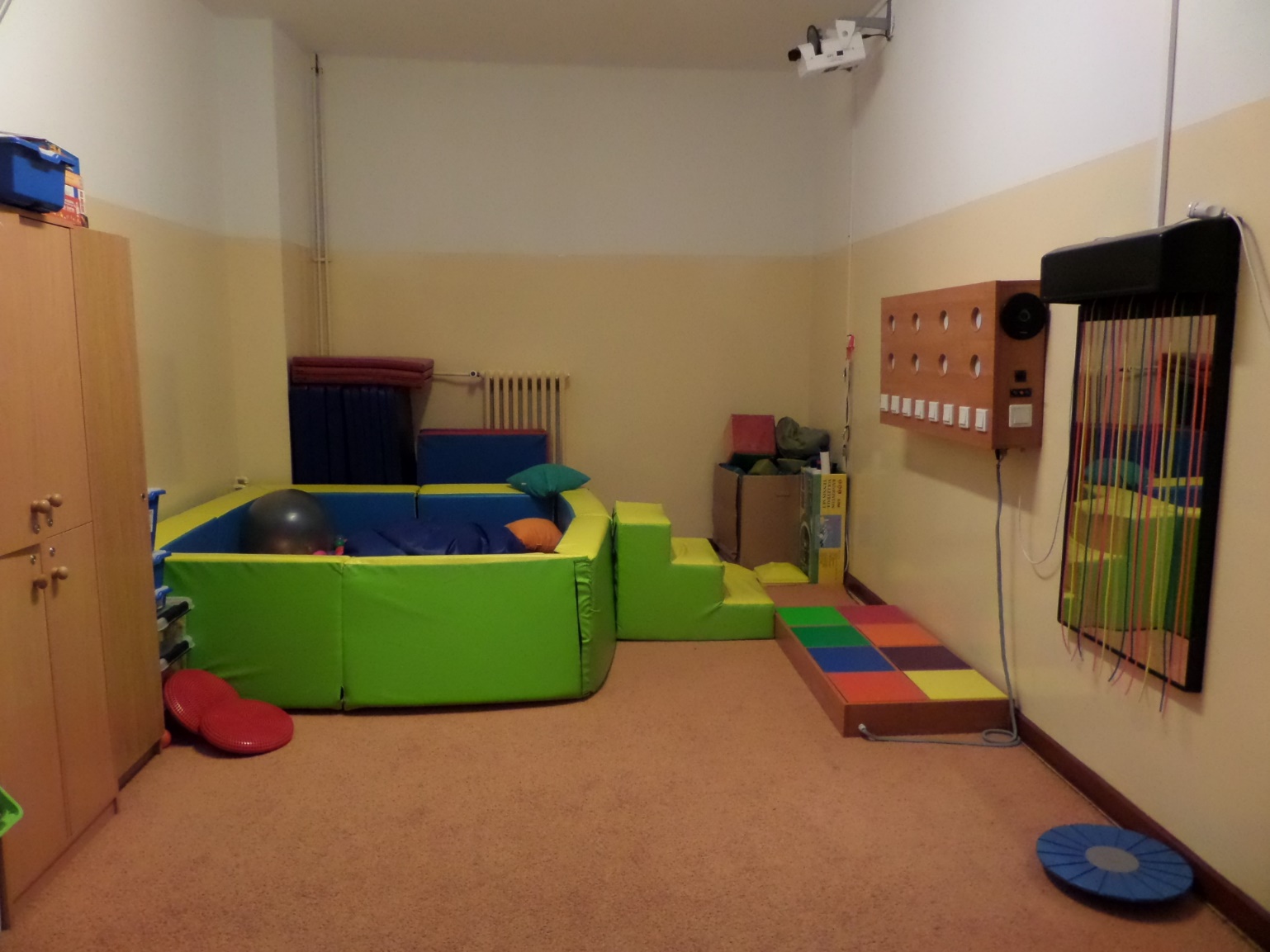 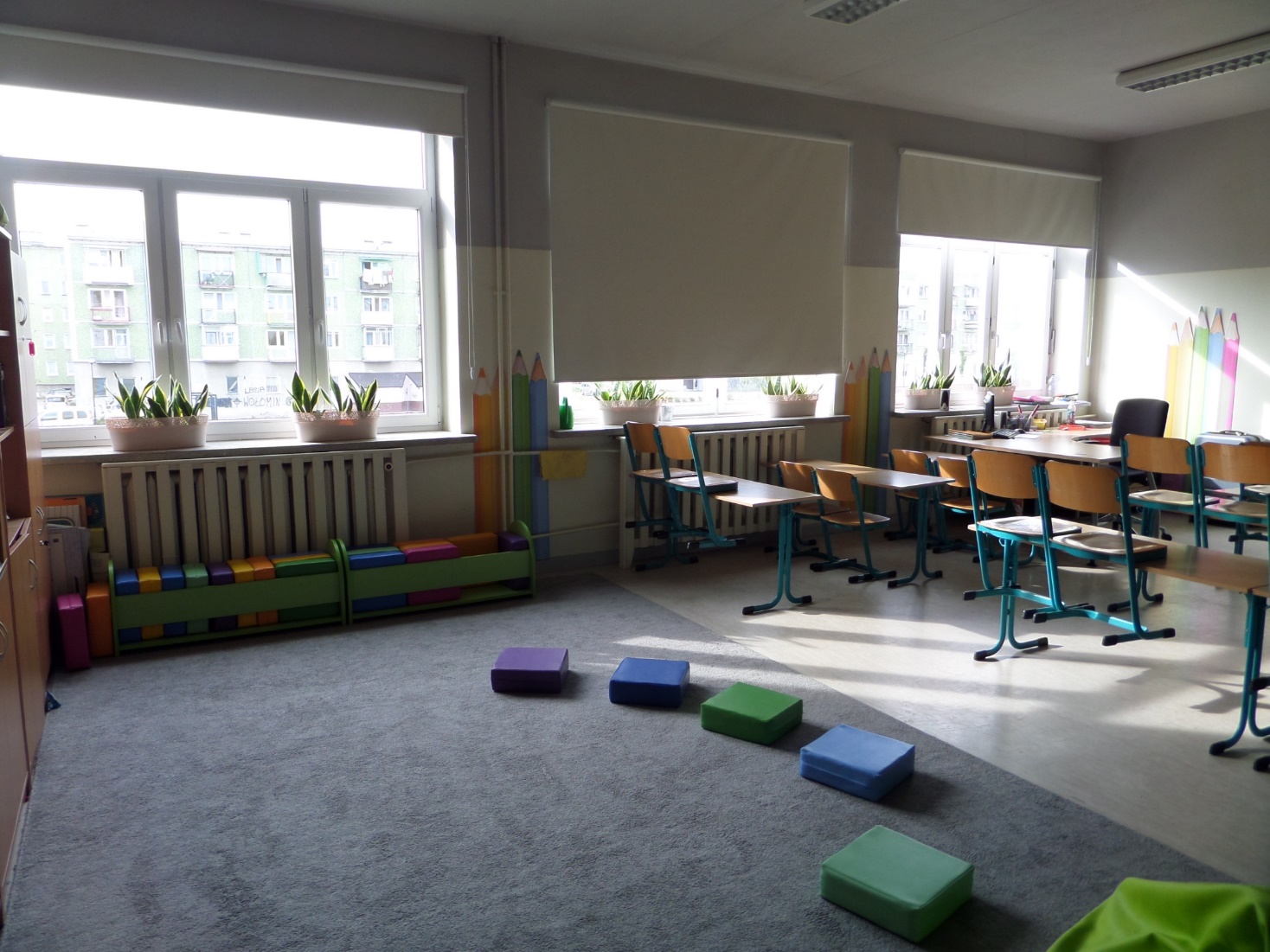 remont i wyposażenie sal klas 1-3.
remont sali integracji sensorycznej
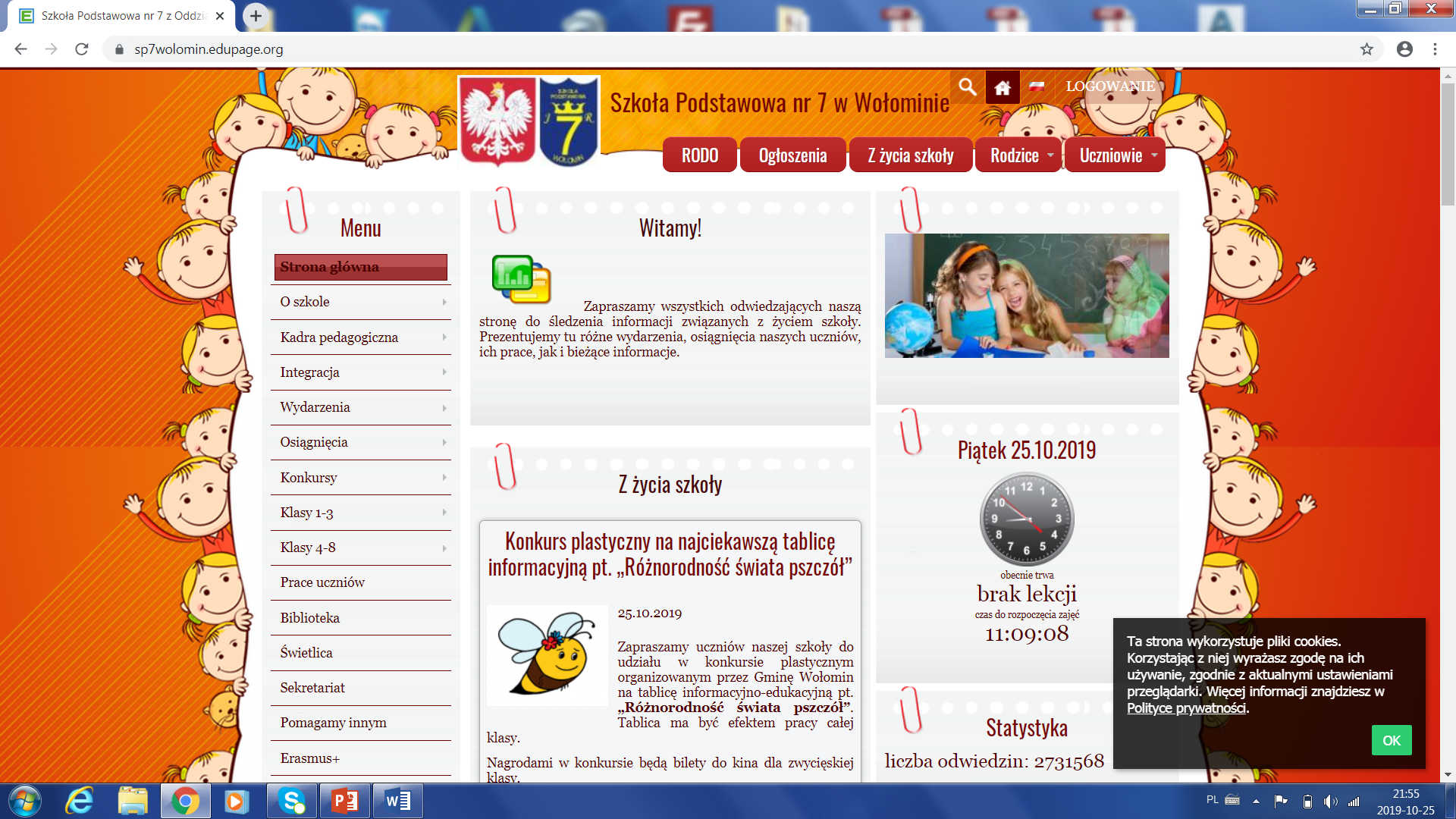 z Oddziałami Integracyjnymi im. Królowej Jadwigi
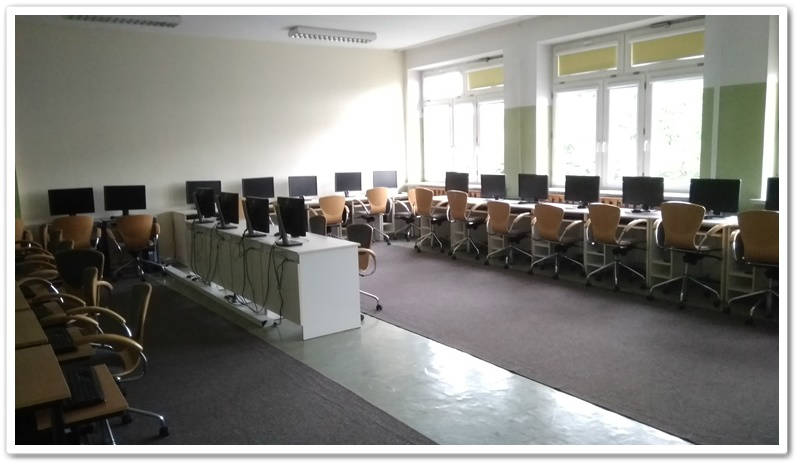 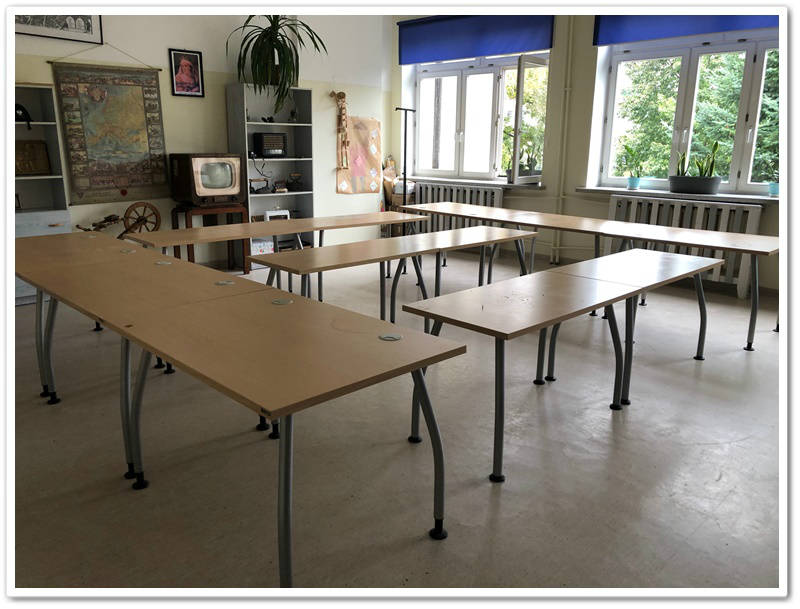 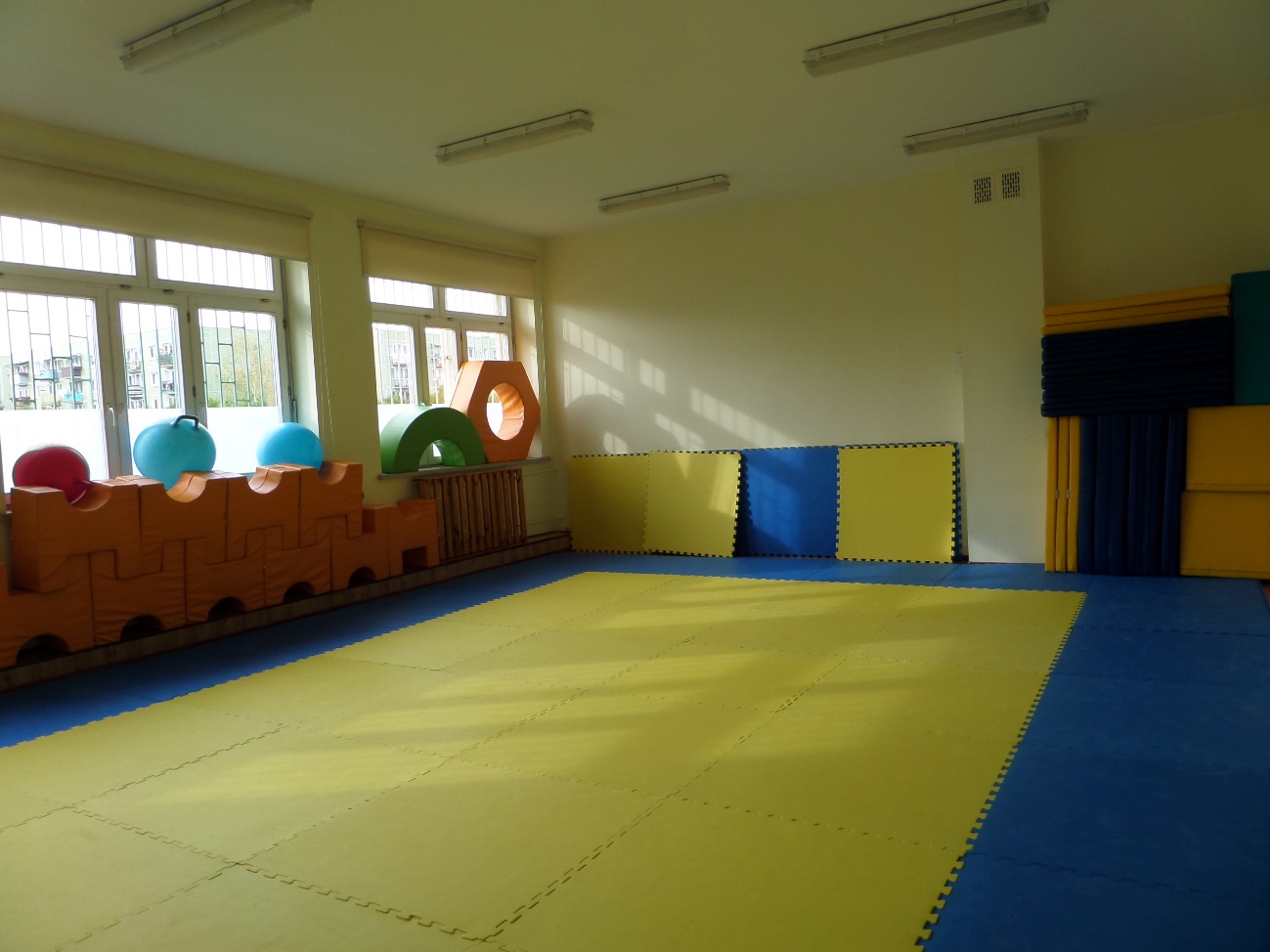 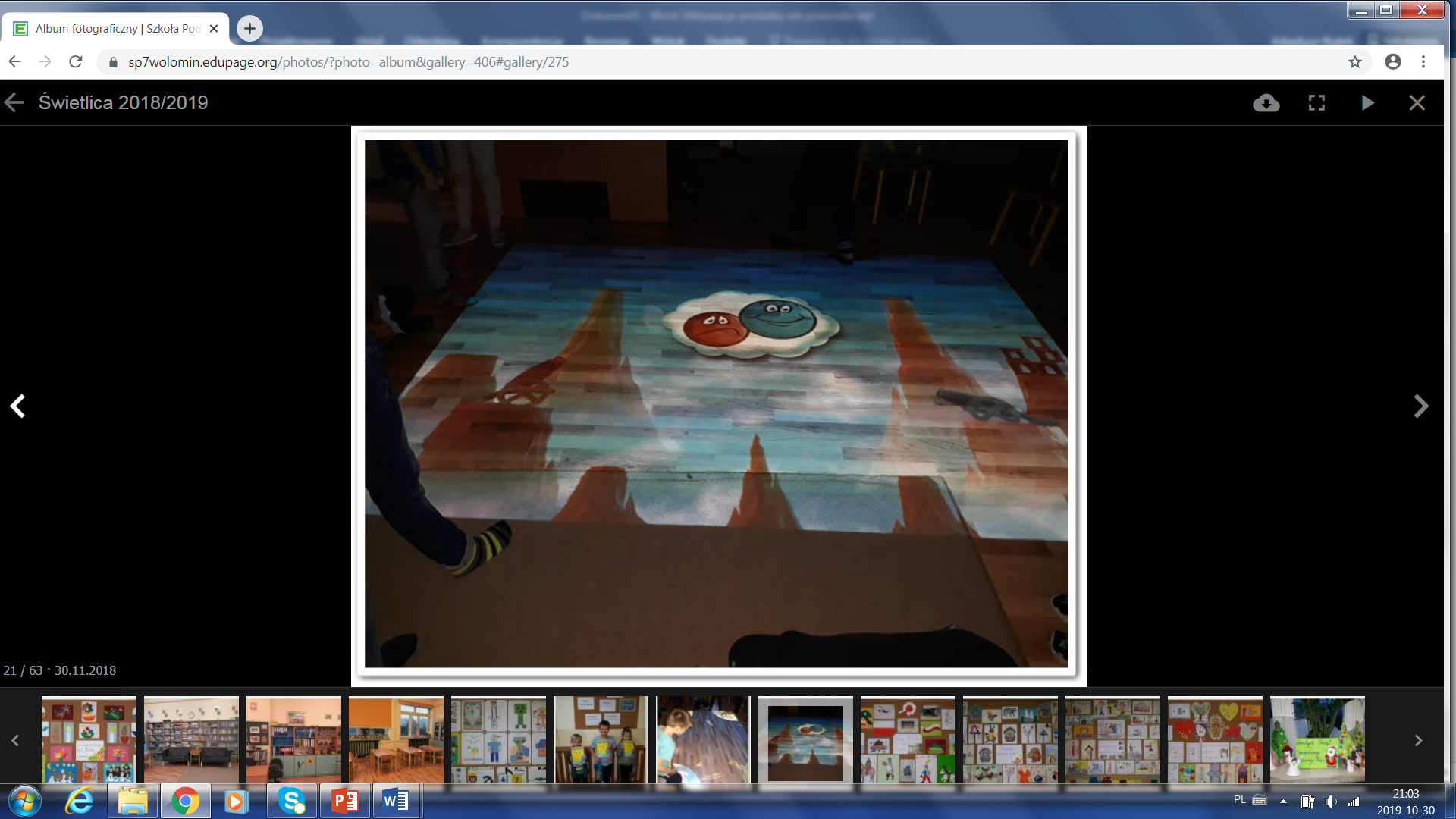 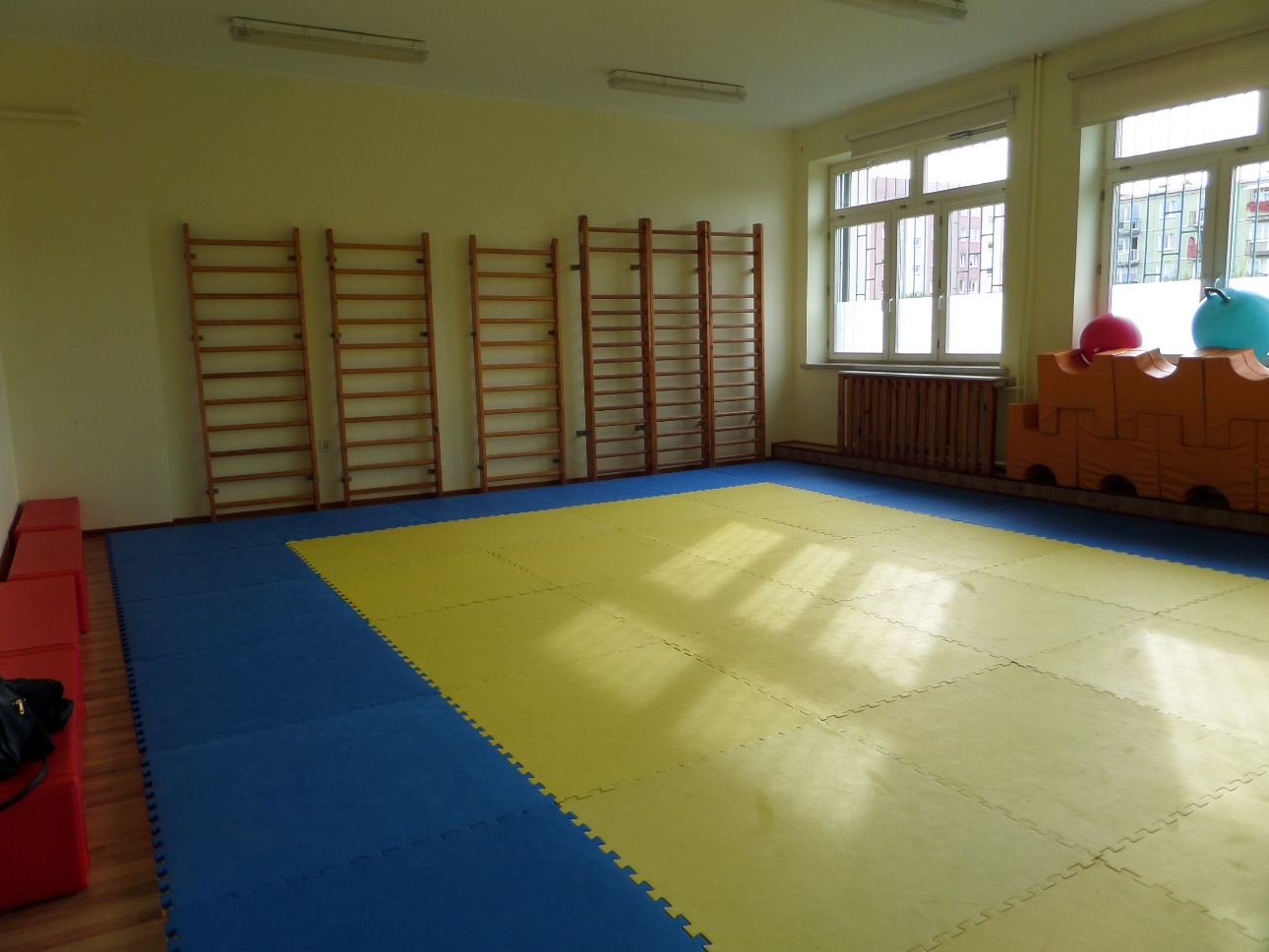 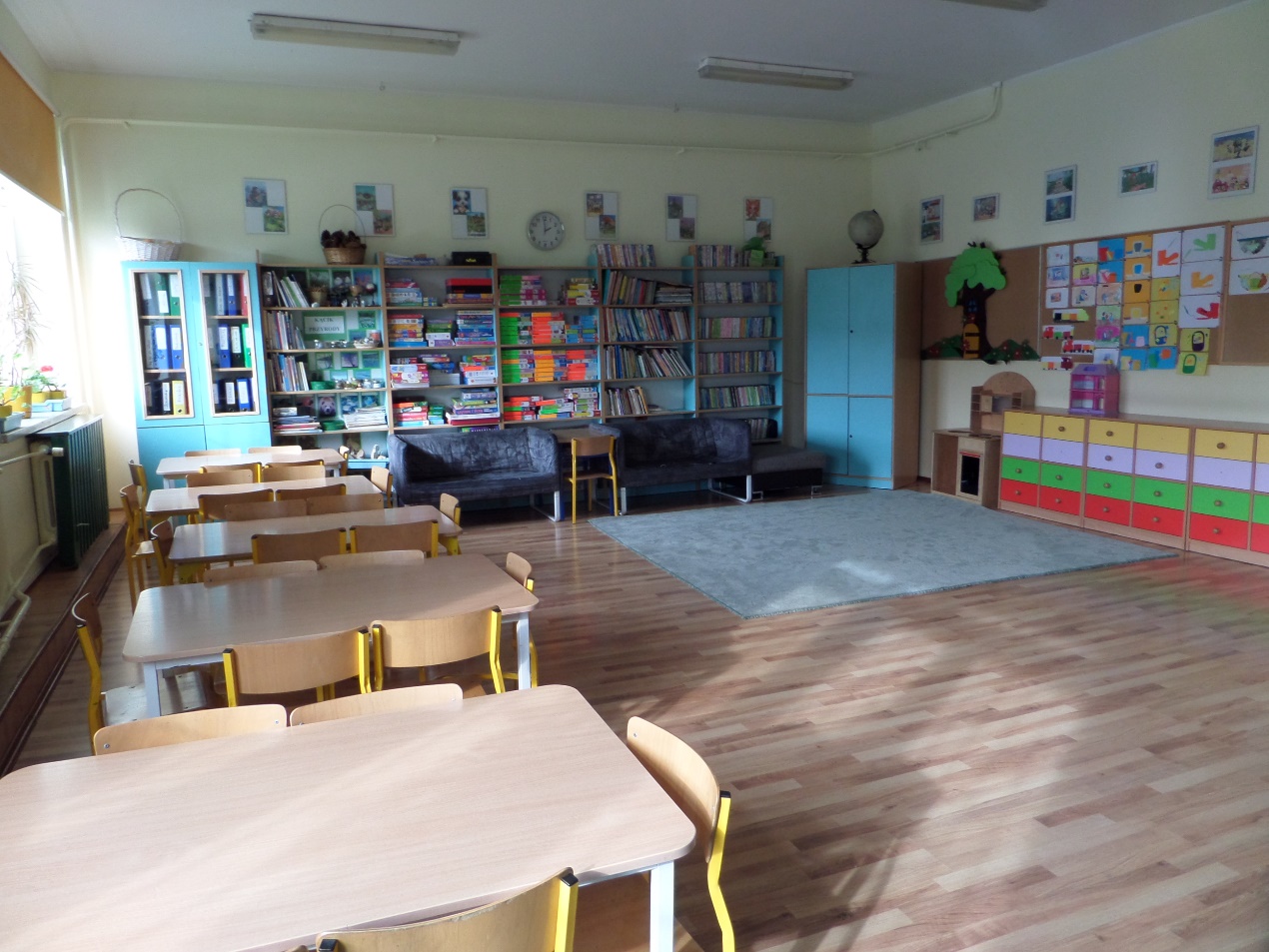 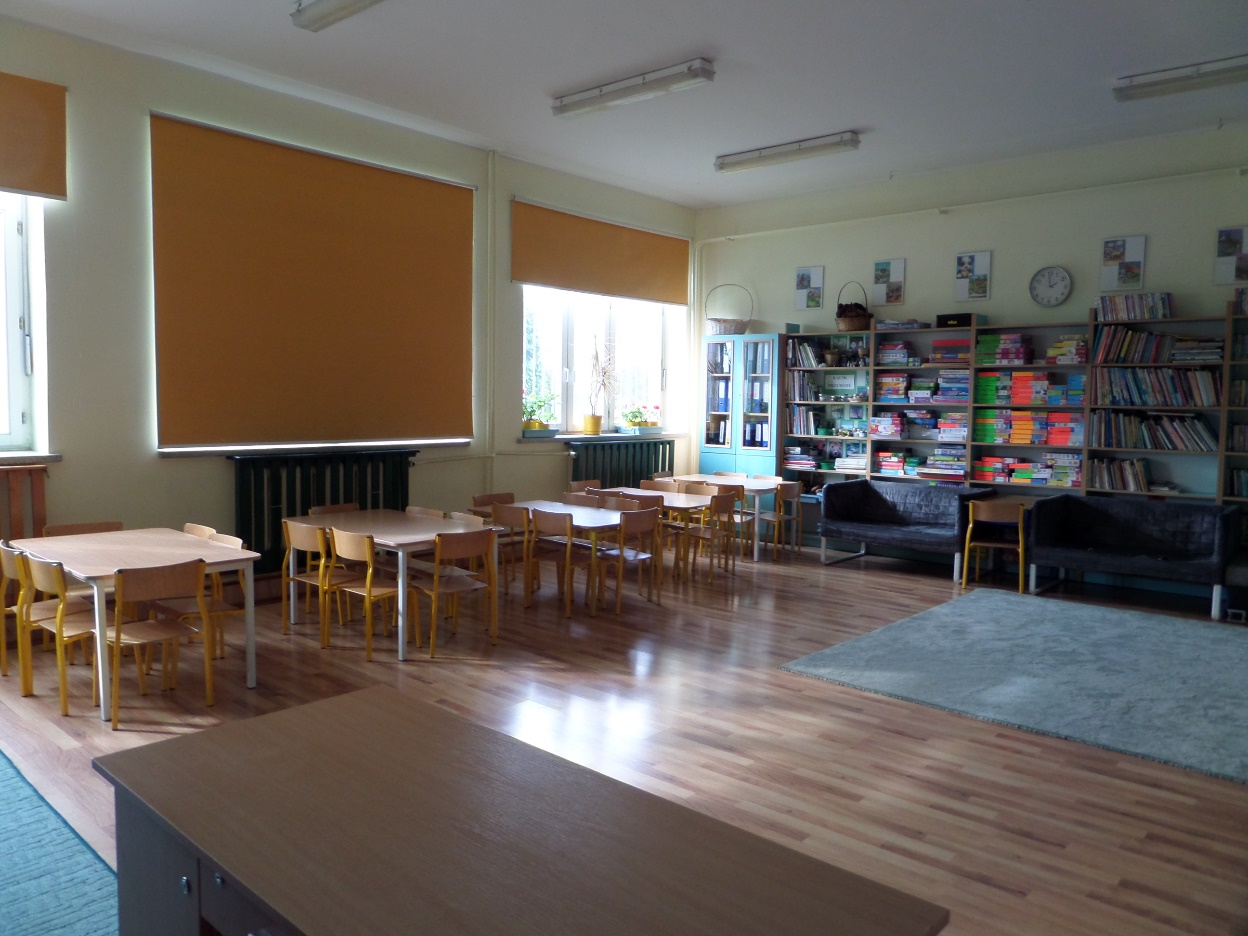 remont świetlicy
stworzenie małej sali gimnastycznej
nowe wyposażenie sal
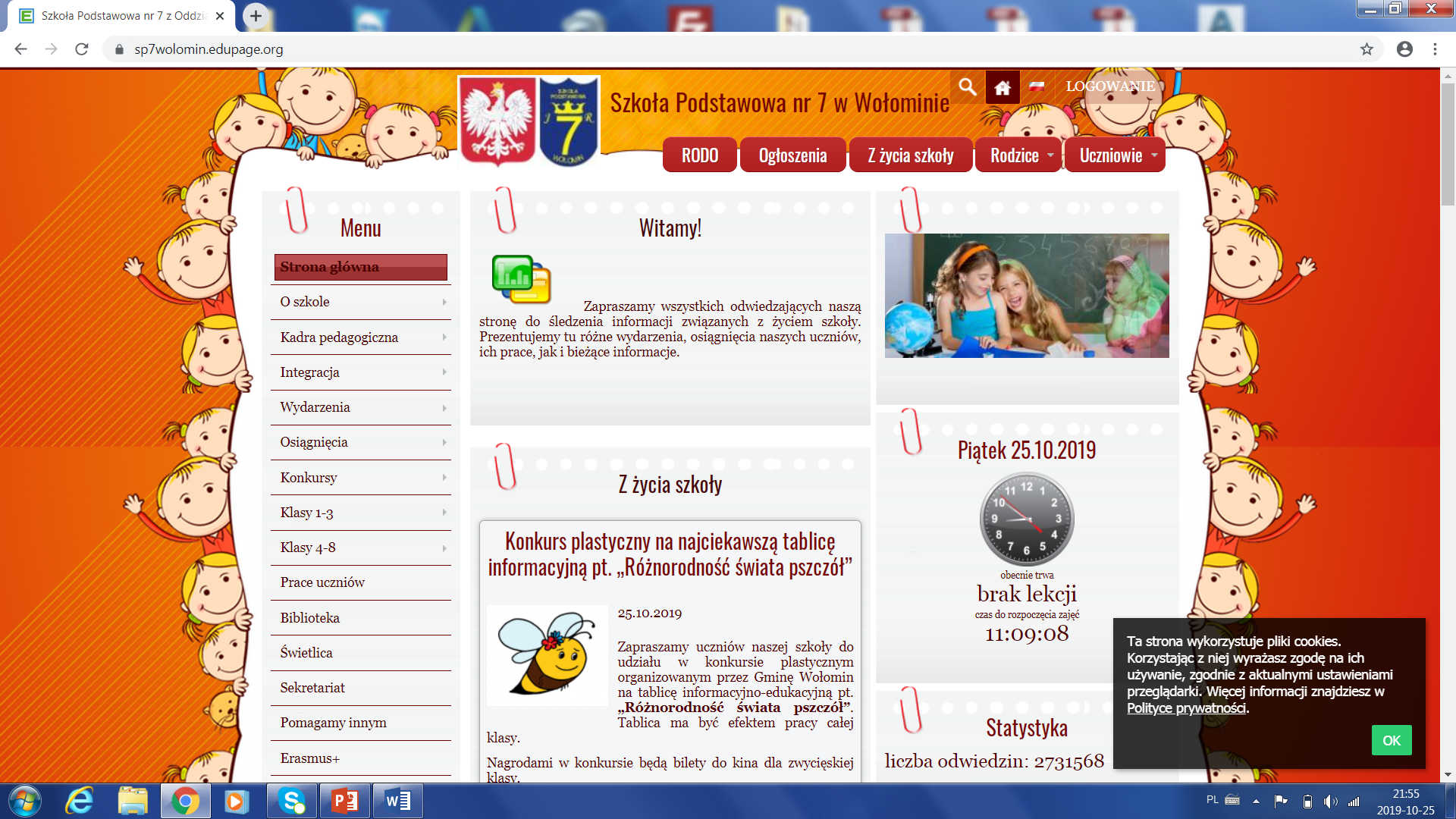 z Oddziałami Integracyjnymi im. Królowej Jadwigi
Dzięki poprawie warunków do nauki naszych dzieci oraz
stworzeniu im możliwości rozwijania swoich zainteresowań
poprawiły się także wyniki w nauce
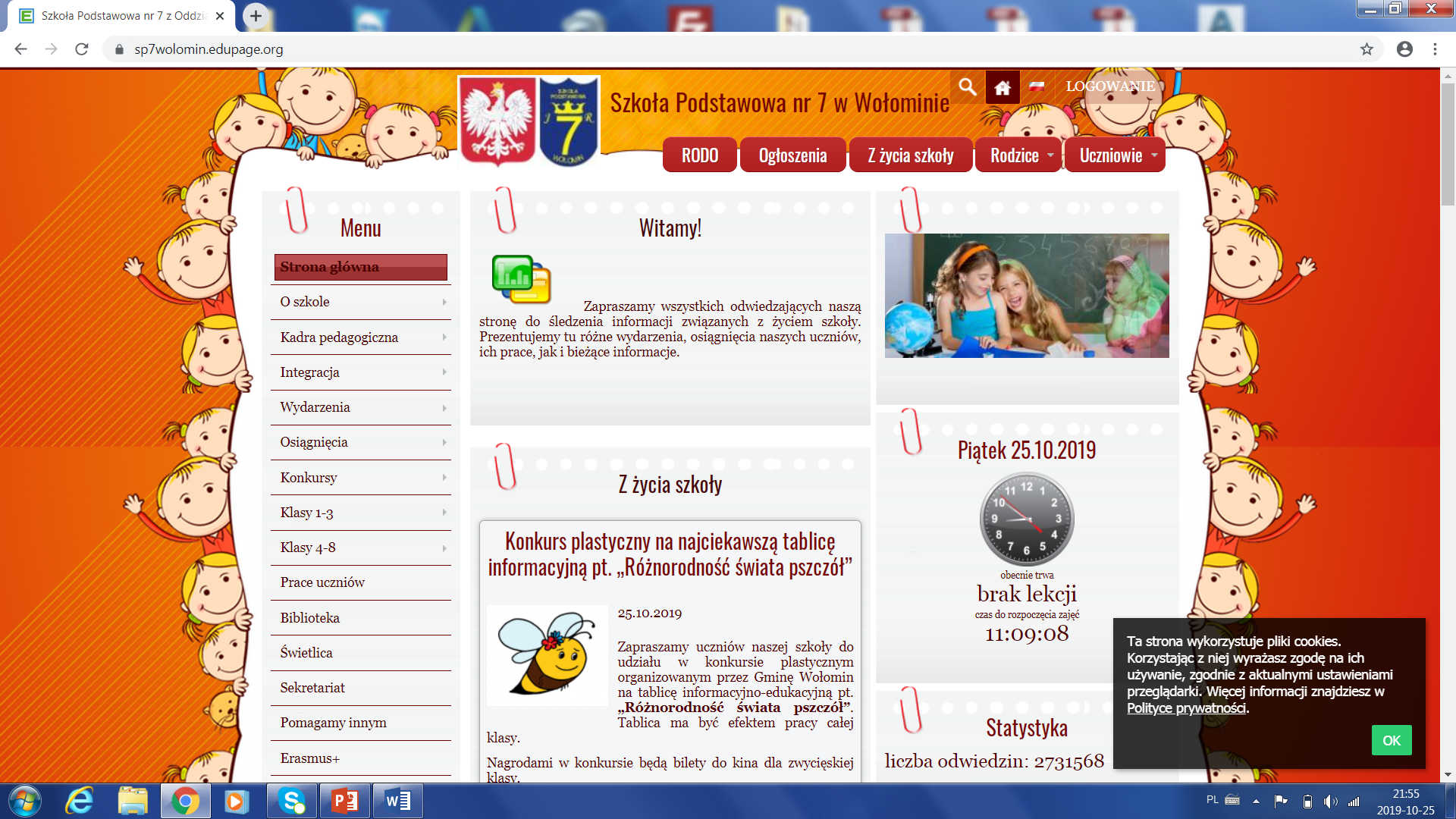 z Oddziałami Integracyjnymi im. Królowej Jadwigi
Nasza szkoła i w kolejnych latach może się rozwijać 
dla naszych dzieci, 
ale by jej pomóc potrzebujemy wsparcia Rodziców
Rada Rodziców
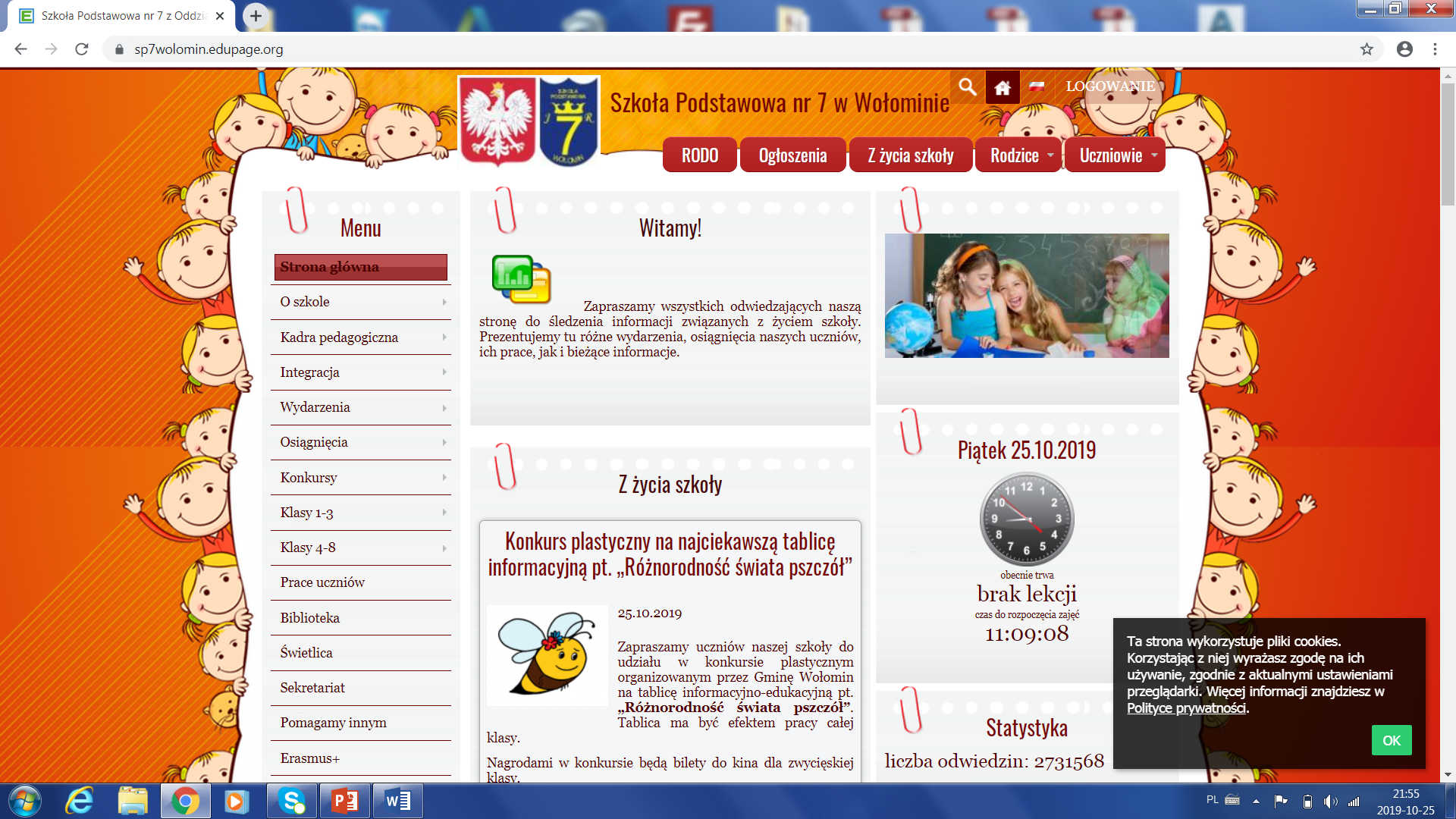 z Oddziałami Integracyjnymi im. Królowej Jadwigi
ZAPRASZAMY DO WSPARCIA SZKOŁY POPRZEZ WPŁATY NA RADĘ RODZICÓW
Rada Rodziców
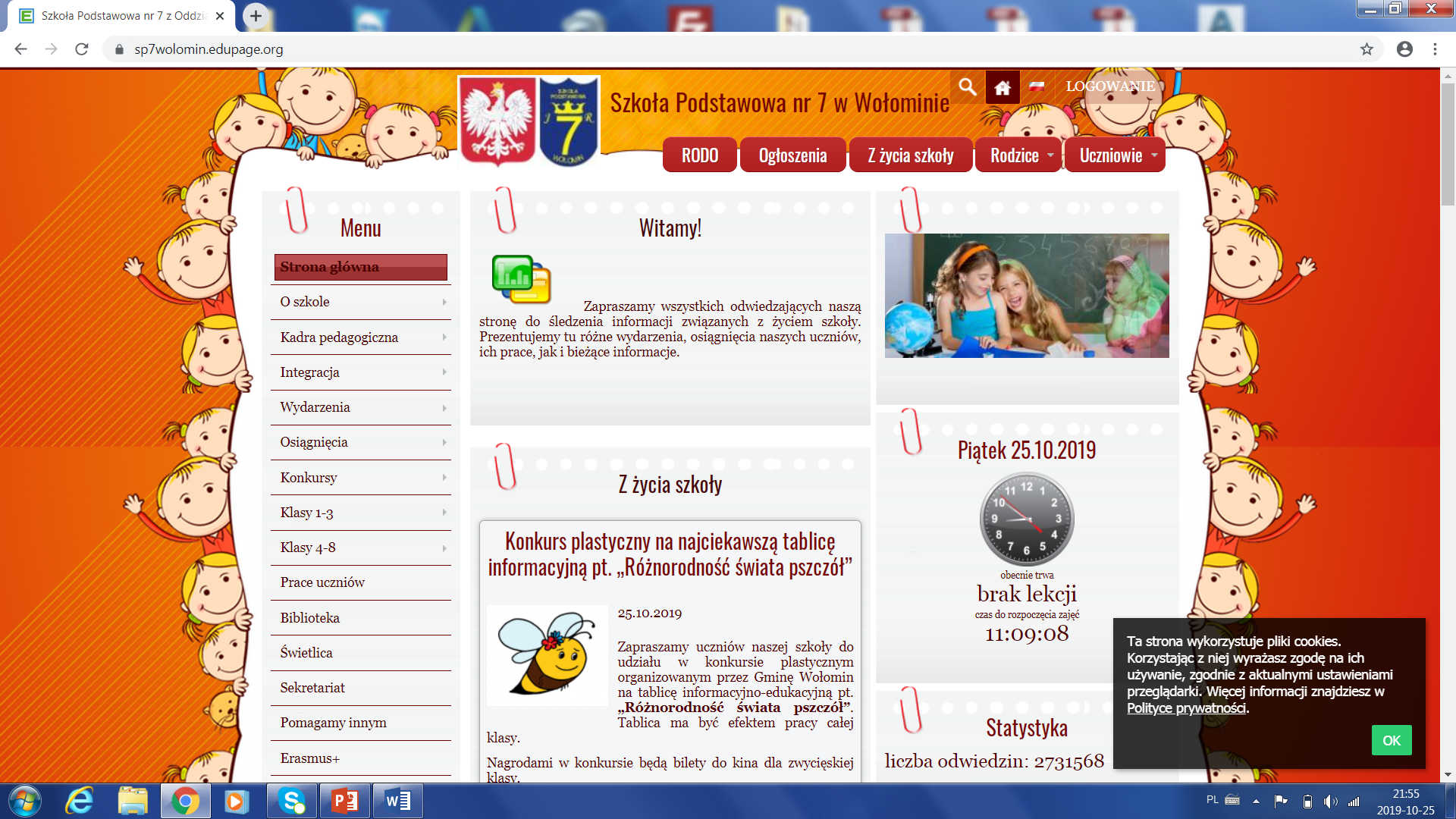 z Oddziałami Integracyjnymi im. Królowej Jadwigi
Rada Rodziców przy Szkole Podstawowej 
nr 7 w Wołominie
05-200 Wołomin ul. Poprzeczna 6 

34 1020 1042 0000 8202 0283 2467
PKO Bank Polski
oraz w sekretariacie SP7
Dziękujemy